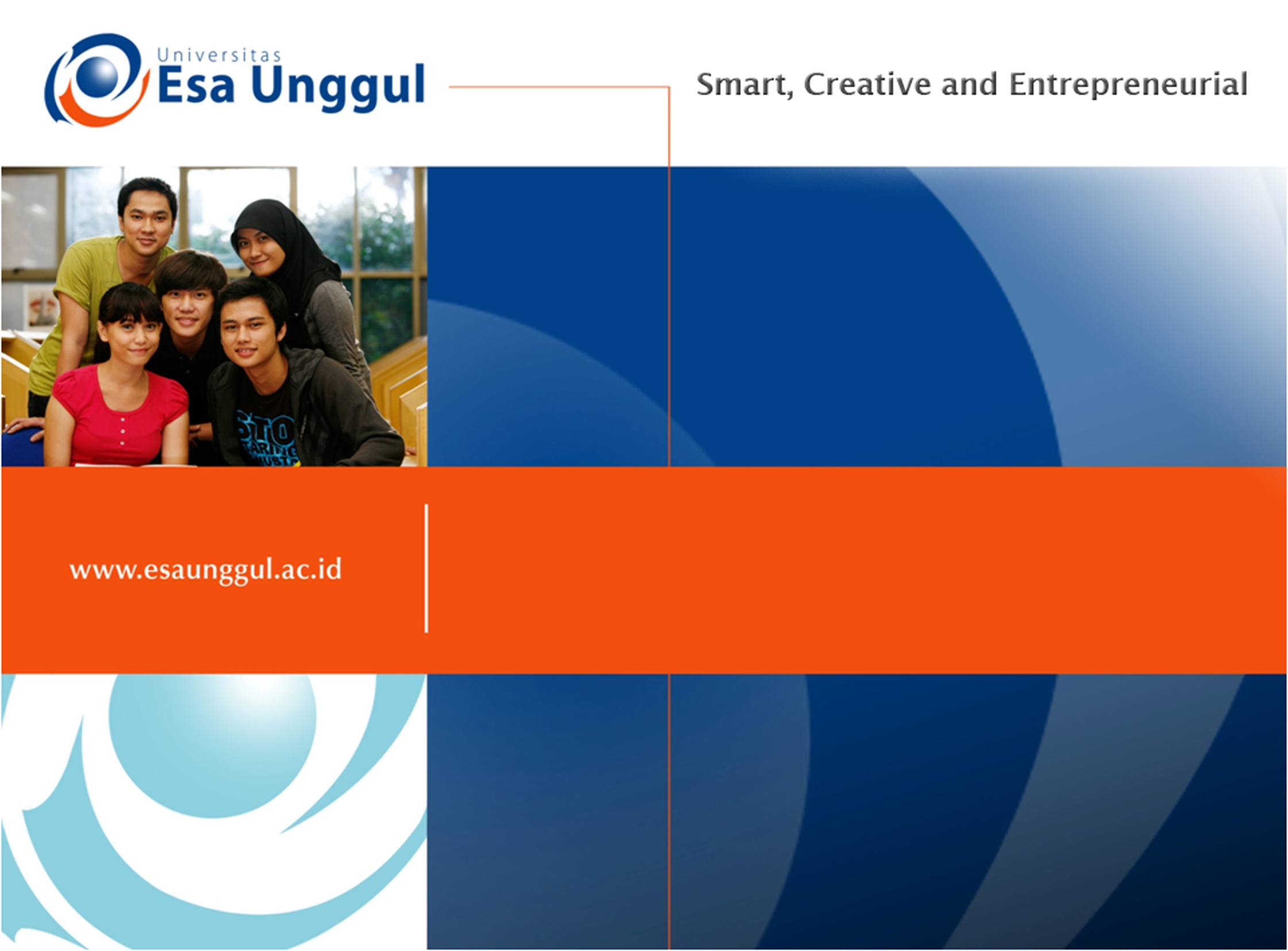 SEVERITY OF ILLNESS
PERTEMUAN 10
YATI MARYATI, SKM
MANAJEMEN INFORMASI KESEHATAN  FAKULTAS ILMU-ILMU KESEHATAN
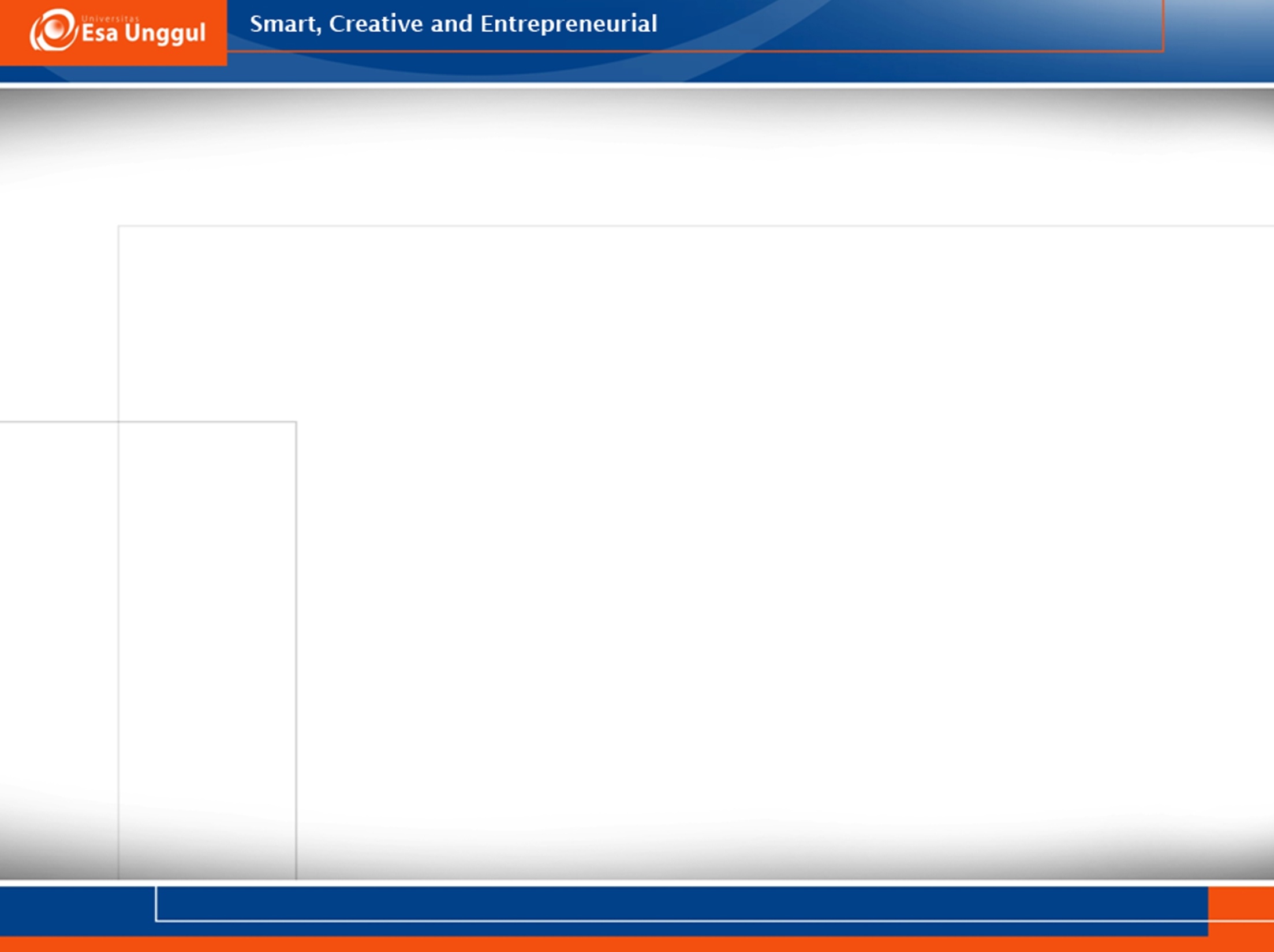 KEMAMPUAN AKHIR YANG DIHARAPKAN
Mahasiswa mampu menjelaskan pengertian severity of illness
Mahasiswa mampu menjelaskan contoh pengukuran severity of illness
Mahasiswa mampu menjelaskan severity of illness 0
Mahasiswa mampu menjelaskan severity of illness 1, 2 dan 3
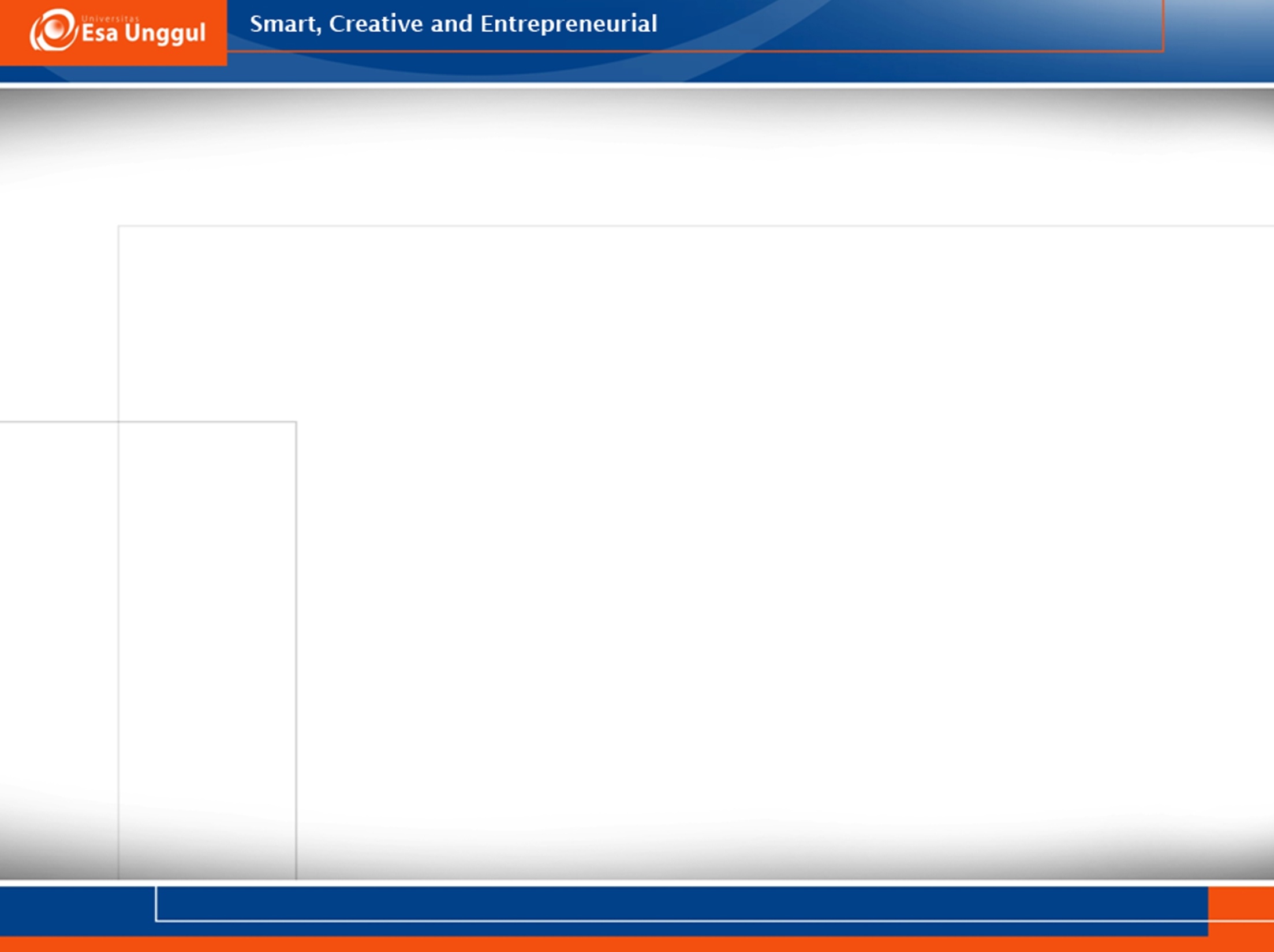 SEVERITY OF ILLNESS
Sebutan yang digunakan dalam berbagai cara:
Khususnya kondisi yang dikaitkan dengan risiko timbulnya kematian atau disability yang permanen
Bisa juga dikaitkan dengan peningkatan kompleksitas diagnosis atau terapi serta intensitas penggunaan sumber daya
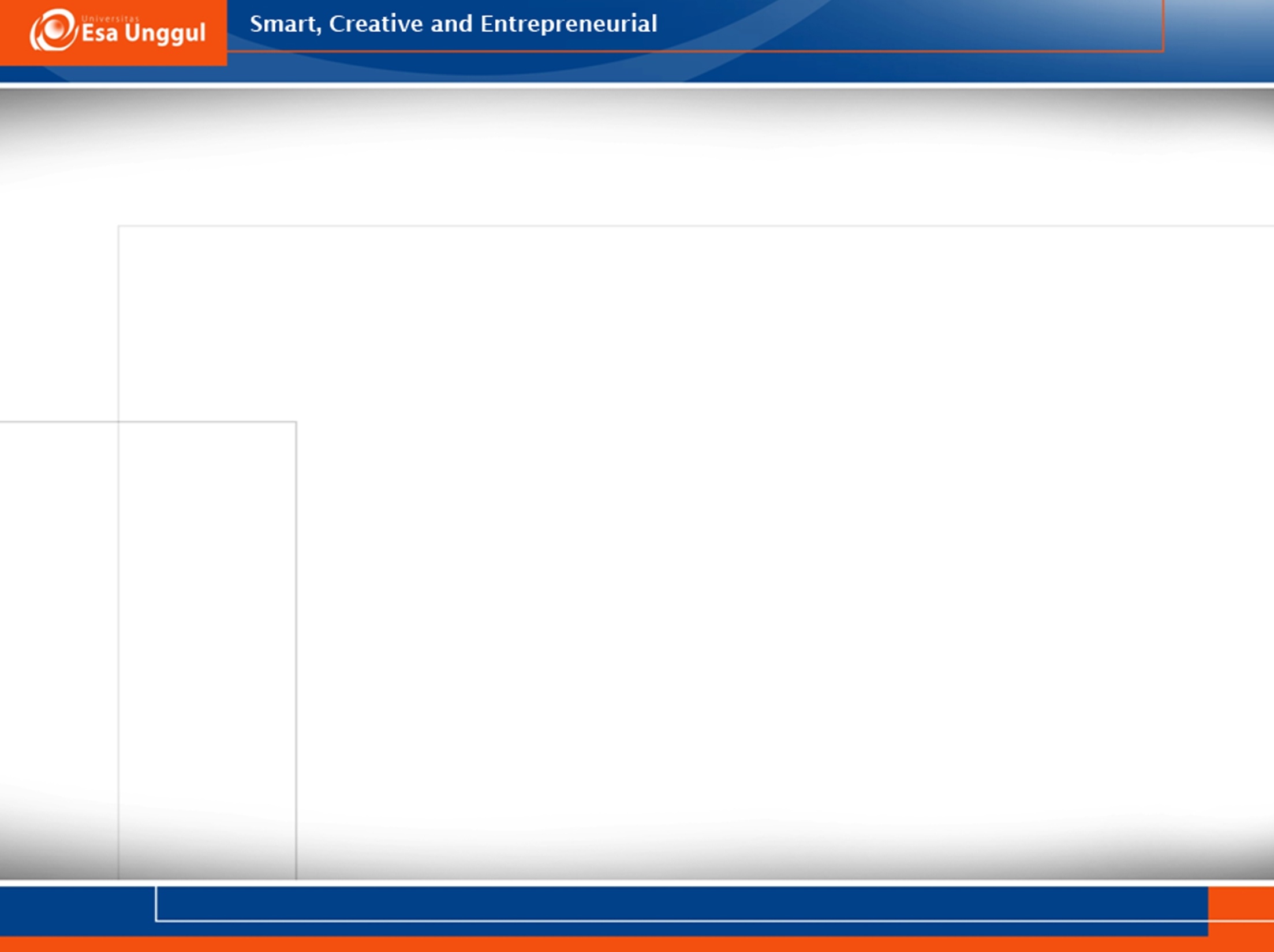 Huffman
The patient’s stage of disease severity is not directly reflected in DRG assigment.
Patient’s with multiple complications or comorbid conditions are assigned to the same DRG as those with one complication or co-morbid condition
Stadium keparahan sakit pasien tidak langsung tergambar dalam menentukan DRG
Pasien dengan komplikasi ganda atau kondisi-kondisi co-morbid dikelompokkan dalam DRG yang sama dengan yang berkomplikasi tunggal atau kondisi co-morbid
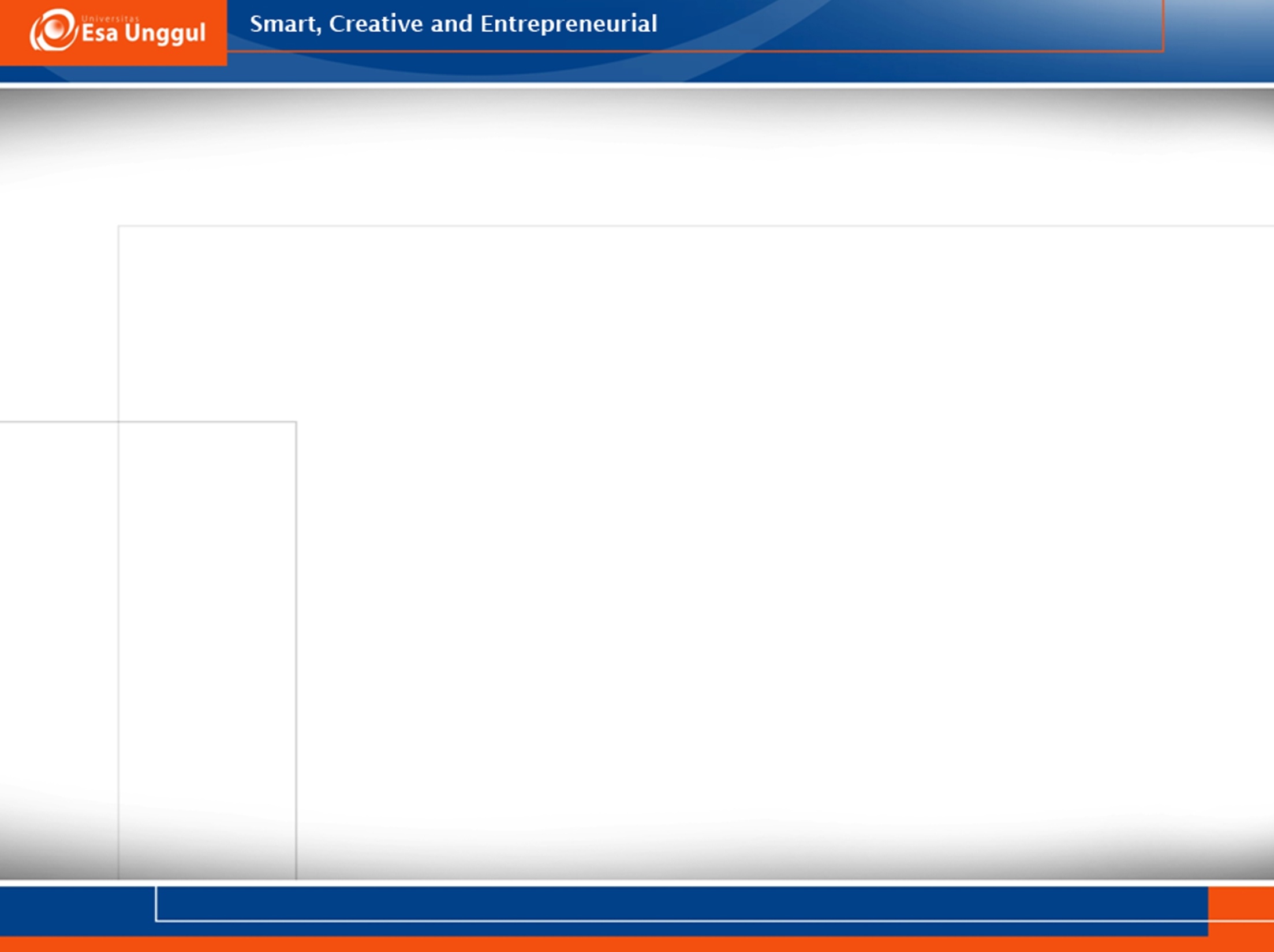 Many health care professional believe severity of illness must be considered to achieve aquitable prospective payment and that tertiary hospital treating proportionately more patient’s at the higher levels of severity may be exposed to great financial risk under pps not adjusted for severity
Tenaga profesional asuhan kesehatan mengakui bahwa keparahan sakit harus diperhitungkan dalam upaya penagihan biaya yang sesuai, rumah sakit tertier yang menangani pasien dengan kegawatan yang lebih tinggi akan terpapar oleh risiko finansial yang besar di bawah aturan pps bila ini tidak diselaraskan dengan kegawatan pasien
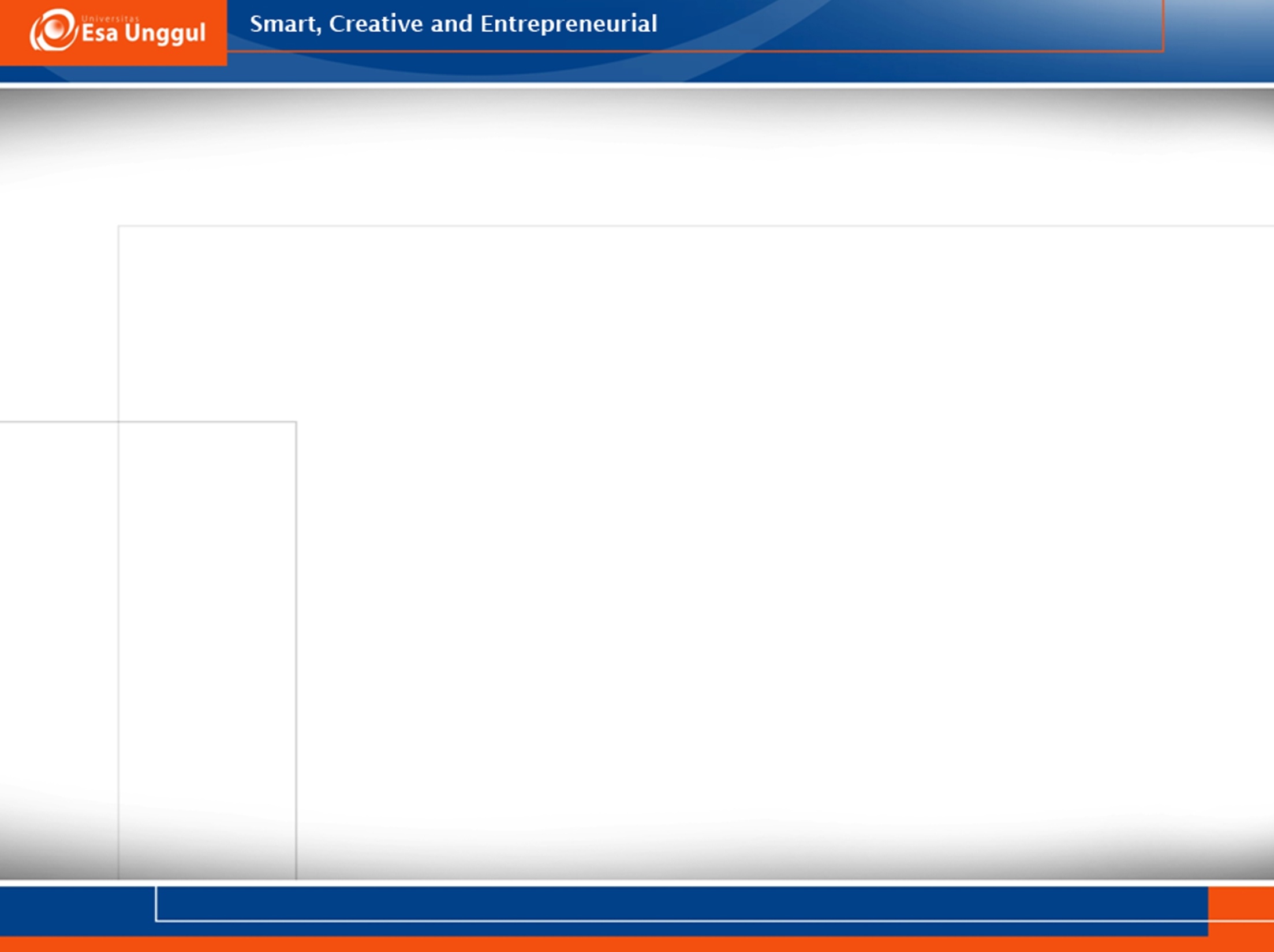 The government has rcognized these inequities and plant to adjust its medicare DRG’s for severity of fiscal year 1995 or 1996
Di USA dalam tahun fiscal 1995-1996 :
Pemerintah mengakui ini dan merencanakan untuk menyelaraskan DRG’s asuransi Medicare bagi keparahan sakit pasien

               Bagaimana cara mengukur tingkat keparahan sakit pasien?
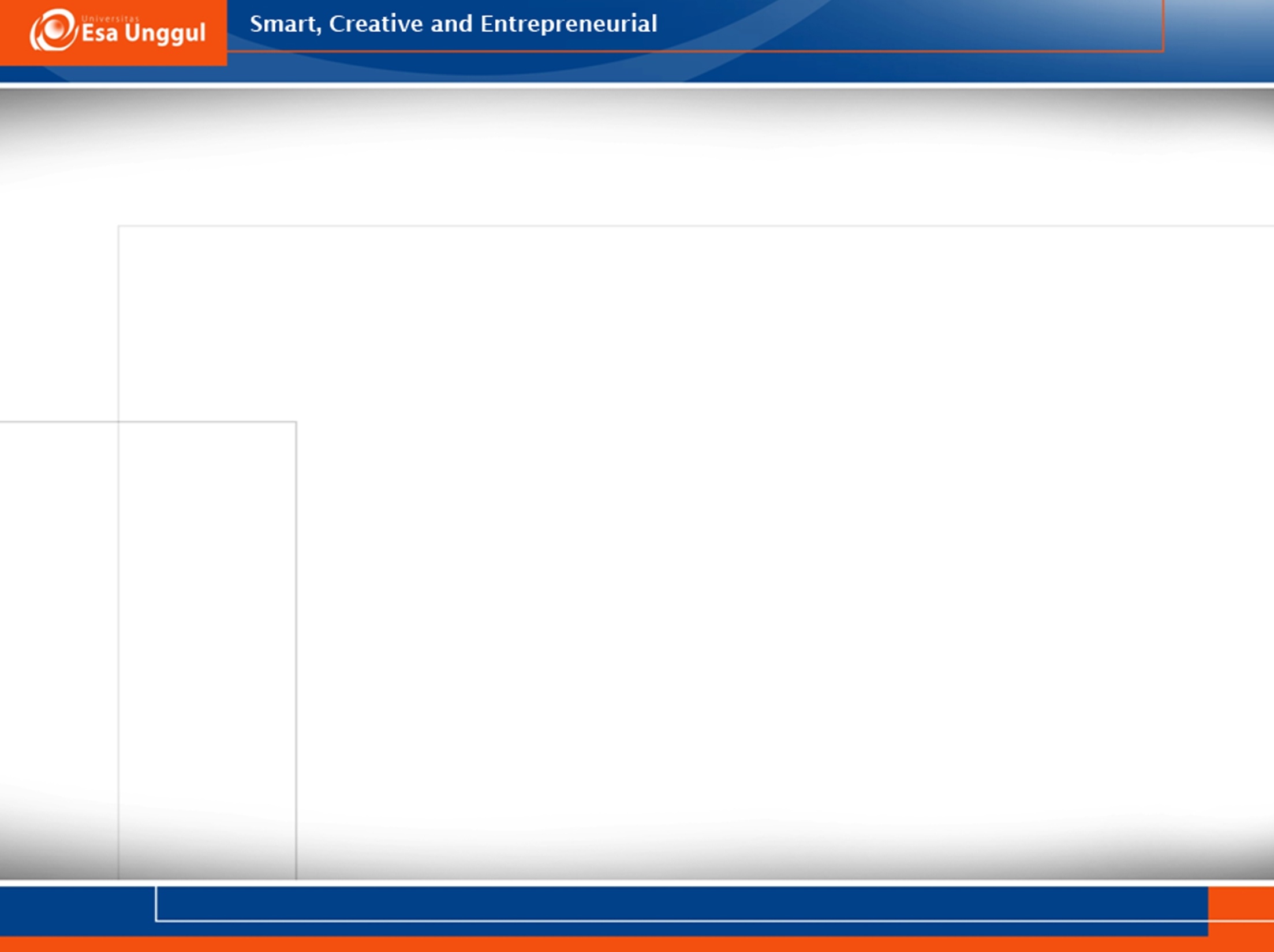 Measuring Severity of Illness
Ini tidak mudah karena banyak faktor yang harus dipertimbangkan
Hasil riset-riset telah mampu mengembangkan sistem yang benar-benar dapat menggambarkan keparahan sakit pasien dan bagaimana cara menghitung besaran tagihannya
Umumnya sistem pengukuran menggunakan program piranti lunak komputer yang dipasarkan oleh vendor
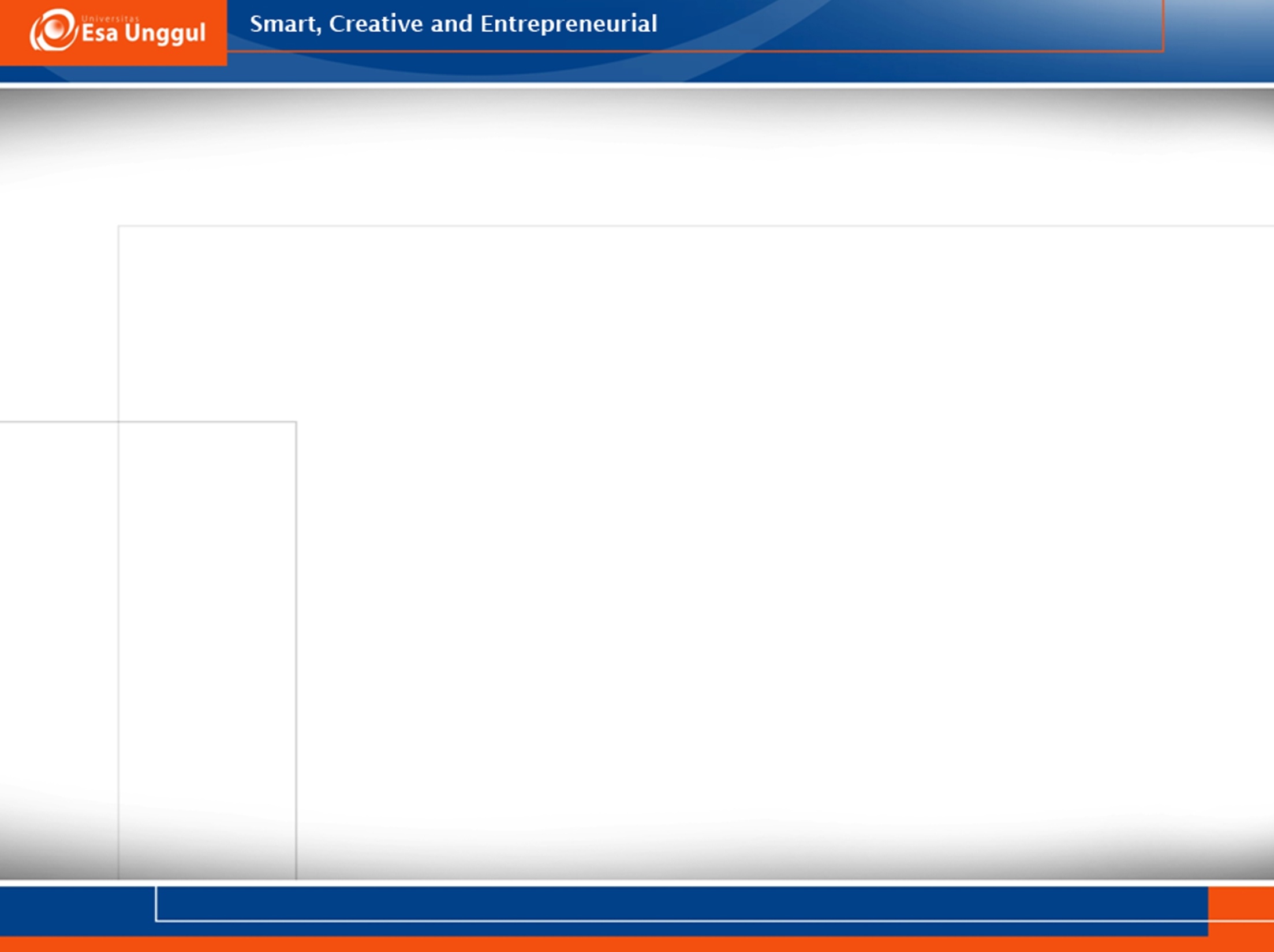 Demensi sistem-sistem yang beredar bisa berbeda-beda termasuk:
Clinical The conceptual basis for the disease and severity classifications
The number and type of clinical indicators and other variables used to group patients into categories, and the objectivity of those variables
Poin in time when patient severity is rated-admission or after discharge
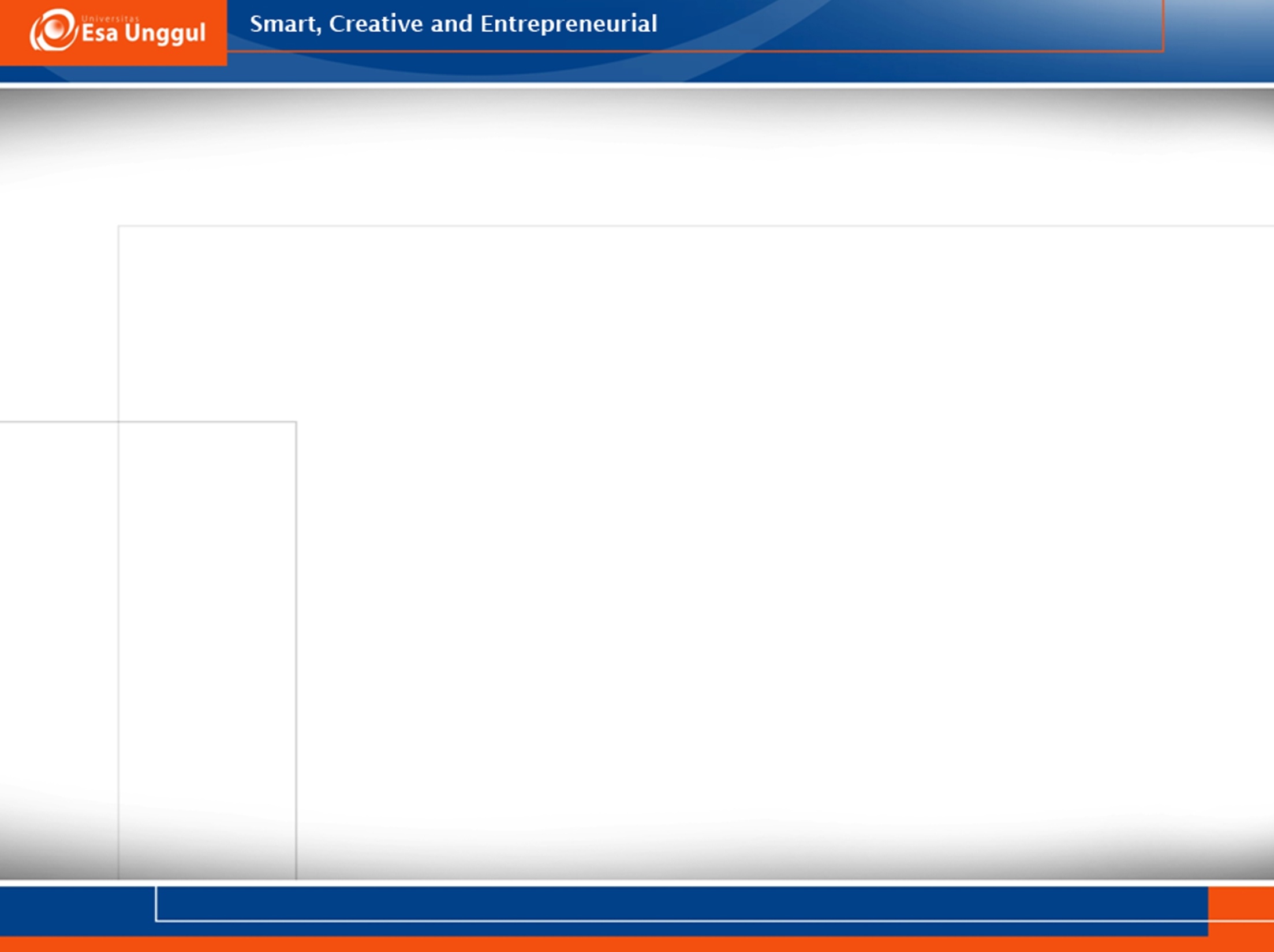 Use of patient records abstraction versus discharge codes, and yhe associated personnel costs of each method.
Number of severity categories, and use one overall patient rating vs ratings for each comorbidity
Availability of national normative data for comparative purposes
These are six most prominent and widely studied severity of illness system
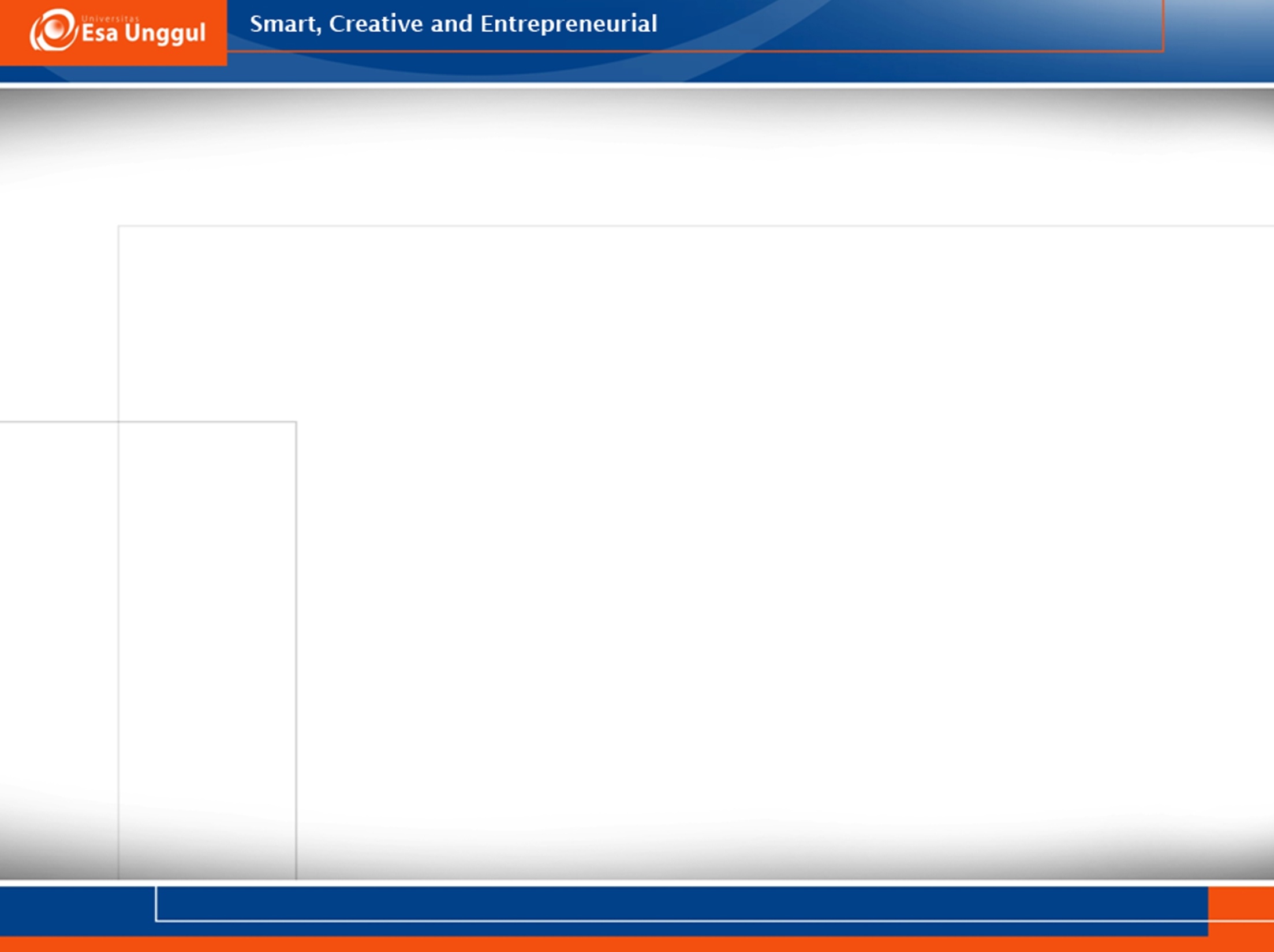 1. Acuity Index Method (AIM)
Subgroup masing DRG menggunakan sumber daya yang homogen
Masing DRG dibagi menjadi 5 (lima) tingkatan keparahan sakit dengan perkiraan LOS yang berbeda-beda
Berbasis ringkasan pulang pasien, pasien dikelompokan ke keterkaitannya antara diagnosa primer dengan faktor-faktor lain, termasuk dignosa sekunder, prosedur operasinya, usia dan sek.  ini didesain untuk mainframe computer fasilitas asuhan kesehatan
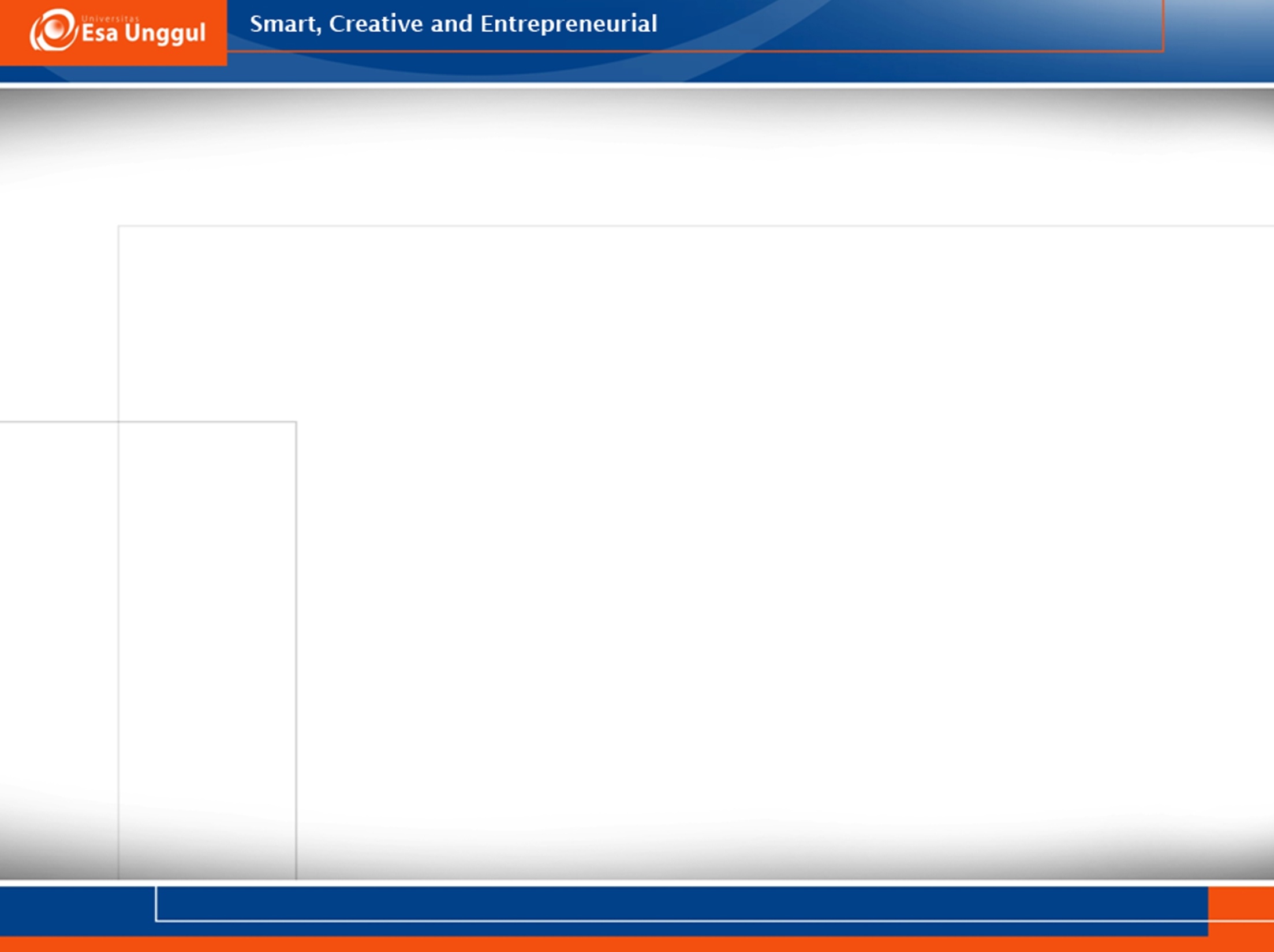 2. APACHE
Acute Pshycology and Chronic Health Evaluationn sistem dan operasi
	Ada 2 bentuk:
	- APACHE II hanya untuk analisis pasien ICU
	- APACHE IIB lebih kini dan digunakan untuk semua pasien rumah sakit
Tujuan sistem: mengukur peringkat aquity pasien ICU, untuk evaluasi efisiensi asuhan mereka
Basis sistem adalah : temuan klinis melalui rekam medis 24 jam masuk  rawat
Severity score dihasilkan dengan mengkombinasi 12  variabel fisiologis diantaranya: suhu, tekanan darah, pulse and tes darah sesuai usia, sudah adanya defisiensi organ sistem dan operasi elektif atau status non-elektif
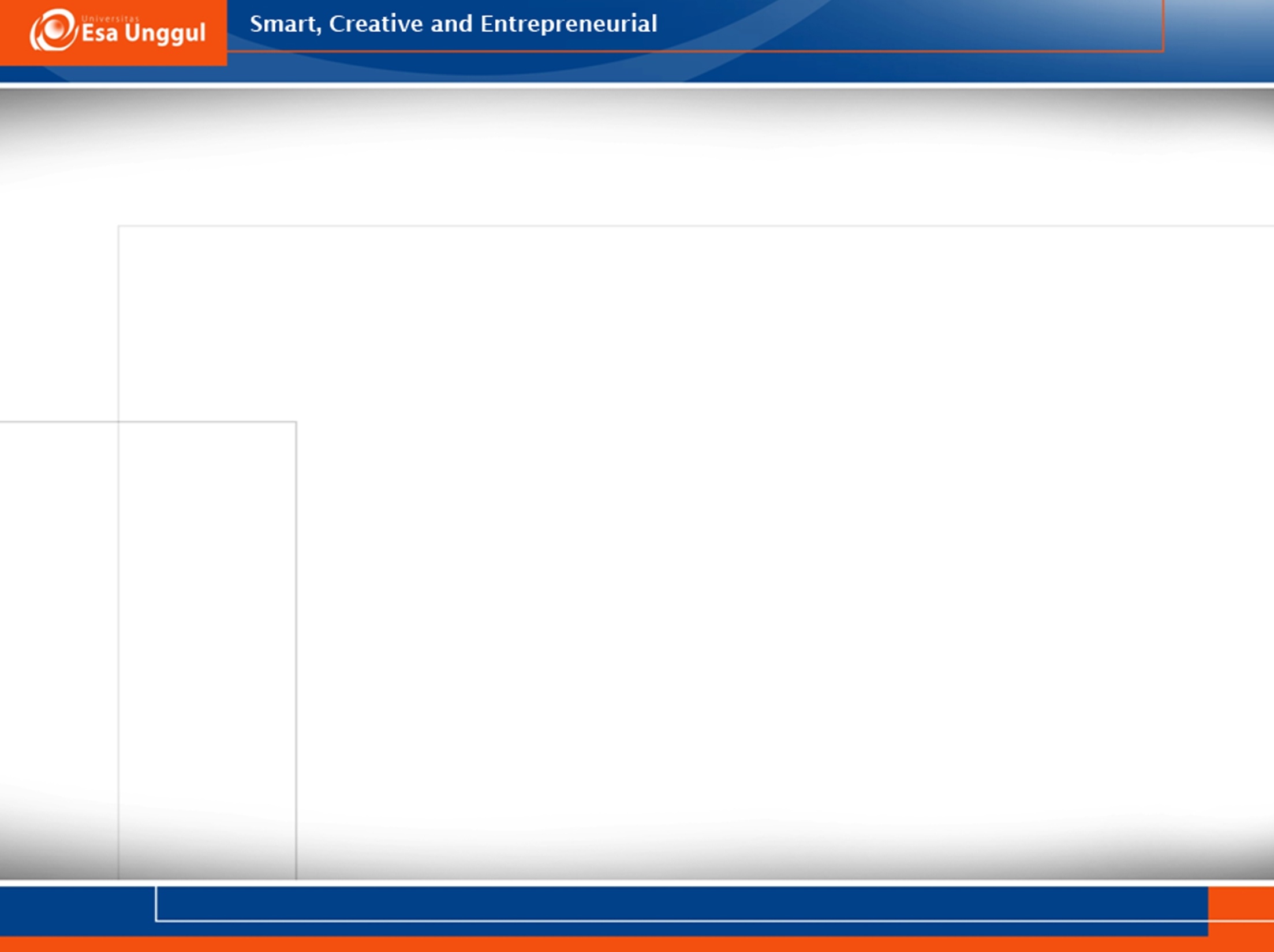 APACHE (lanjutan)
Variabel menghasilkan skor 0-71 yang independent dari diagnosis pasien
APACHE II memungkinkan rumah sakit mengevaluasi ketepatan utilisasi ICU untuk komparasi laju mortalitasnya dan untuk mengetes efektifitas berbagai terapi 
Para peneliti mengkaji validasi APACHE II secara ekstensif dan dari berbagai sistem keparahan sakit
APACHE II adalah yang terluas diterima untuk tujuan  yang terbatas
APACHE IIB didisain untuk meluaskan scope sistem
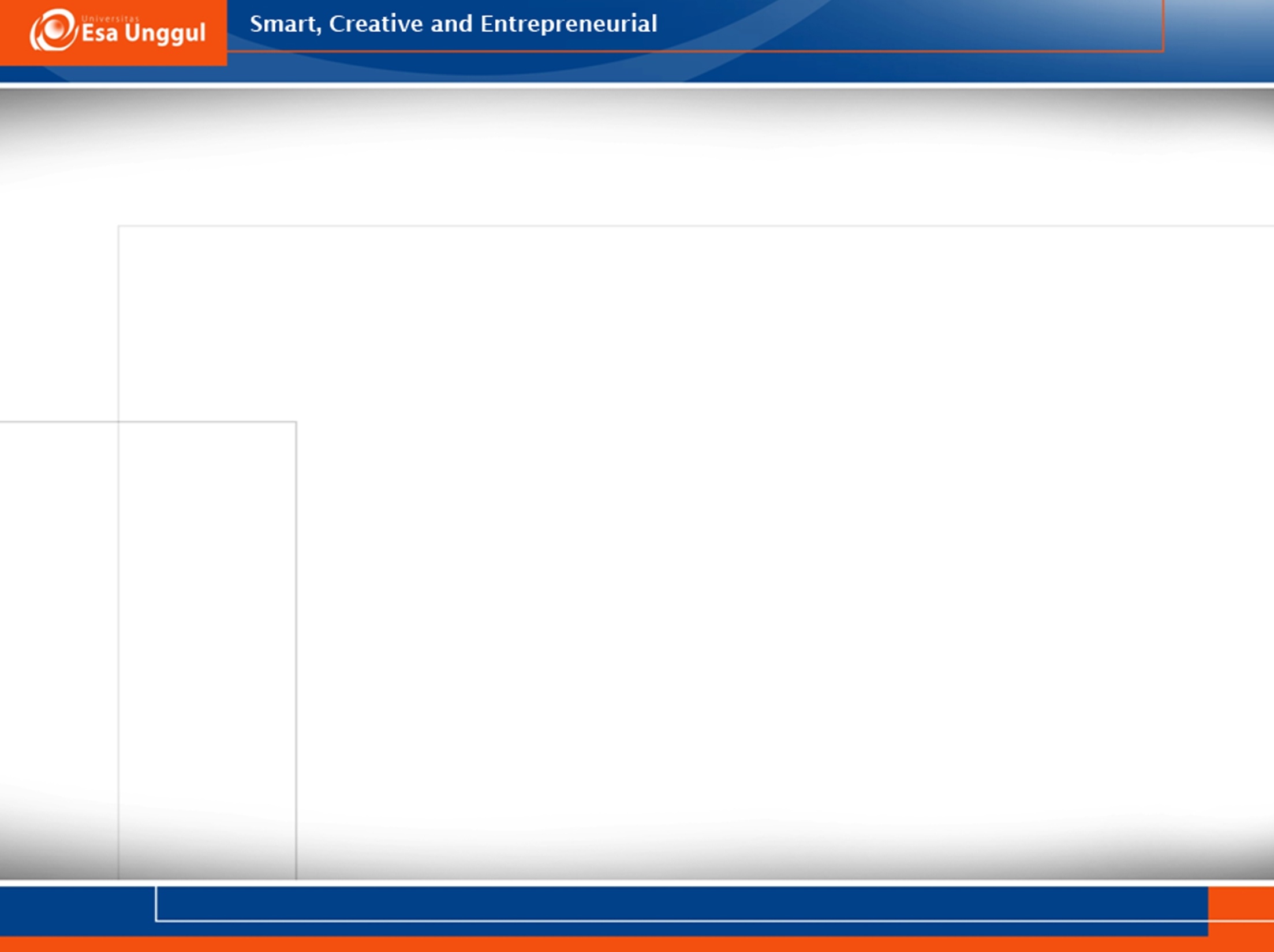 3. Computerized Severity Index (SCI)
Menghasilkan ukuran severity bagi DRG’s untk menjelaskan perbedaan sumber daya yang terserap diantara pasien. Sistem menggunakan temuan klinis objektif dalam rekam medis pasien, termasuk:
Hasil laboratorium,
Tanda dan gejala,
Tanda vital,
Diagnosis,
Usia dan sek beserta informasi terkait prosedur yang telah dijalankan
 Untuk menggolongkan pasien ke satu dari 7000 jenis kondisi sakit dengan masing-masing punya 4 peringkat severity
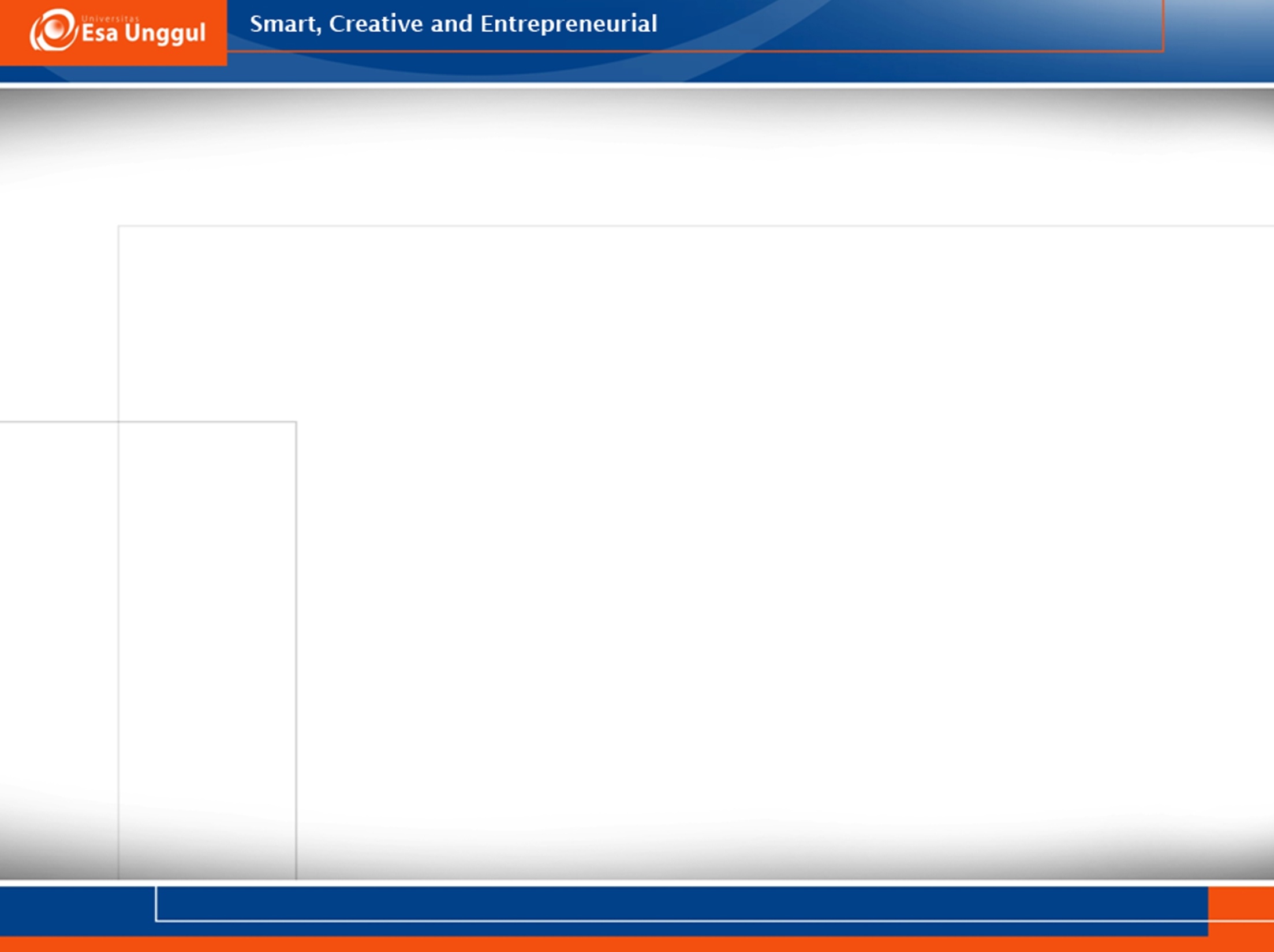 3. Computerized Severity Index (SCI)
Sistem piranti lunak menentukan score keparahan sakit individual pasien berdasarkan diagnosis primer dengan masing kondisi komplikasi 7 ko morbiditas, serta menentukan peringkat overall severity untuk mengukur efek interaktif kondisinya.

CSI mengkompilasi score keseluruhan menggunakan sistem pembobotan berbasis input dari tenaga medis dan tenaga empiris

CSI’s score 1-4 keparahan sakit dengan menambah digit ke 6 pada 700 kriteria perangkat penyakit yang dimanfaatkan dari 10.000 item pada ICD-9 CM ( dapat dipelajari melalui volume manual sebagai pelengkap ICD 9CM)
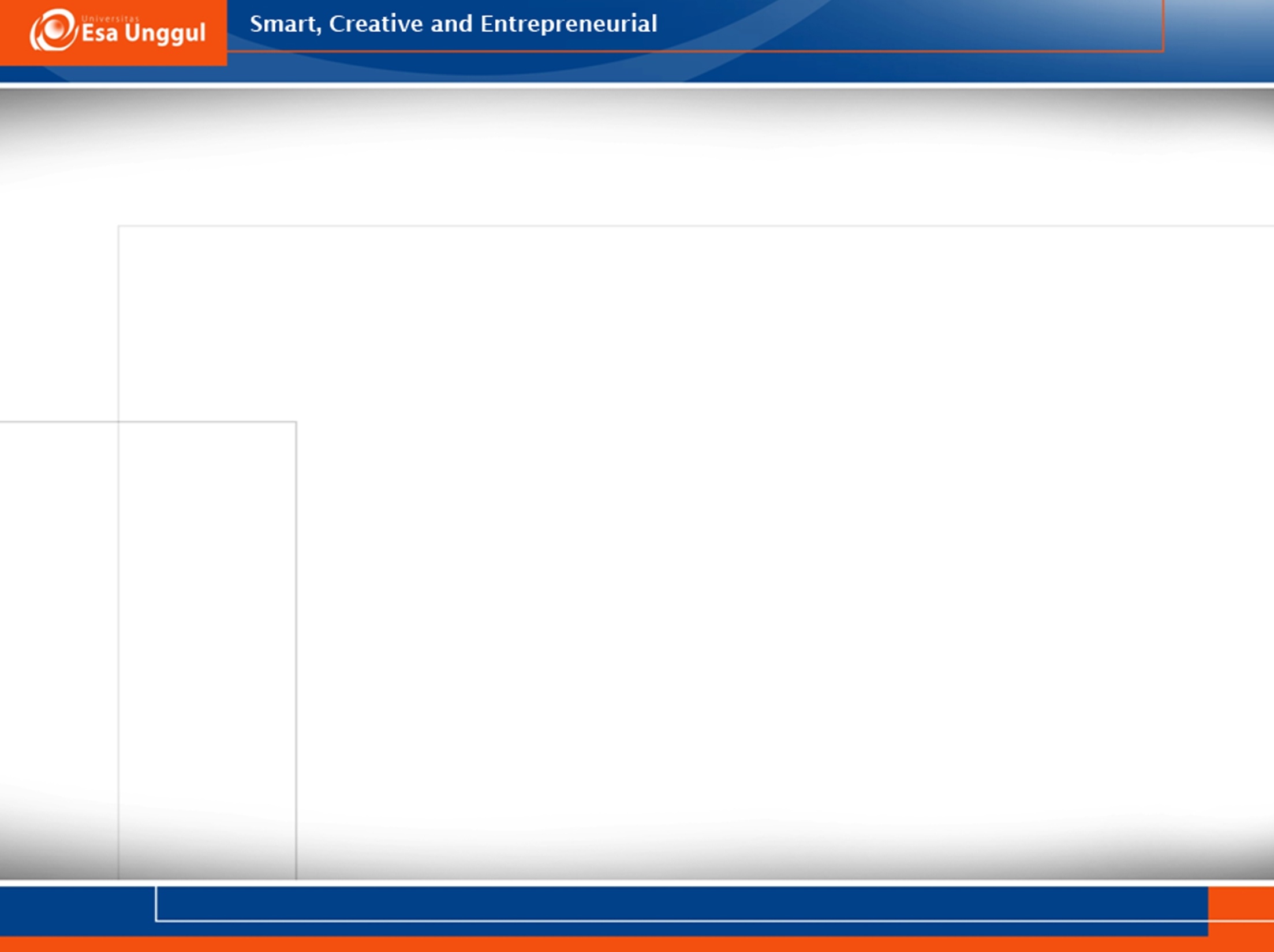 3. Computerized Severity Index (SCI)
Personel informasi kesehatan akan dapat mengentri temuan klinis pada pasien ke komputer dan menentukan score CSInya pada setiap saat perawatan pasiennya
Mereka dapat memperoleh nilai score yang mewakili maximum overall severity rating selama episode rawatan rumah sakit dan juga score kurun waktu 24-48 jam dari setiap dari setiap kondisi sakit pasien
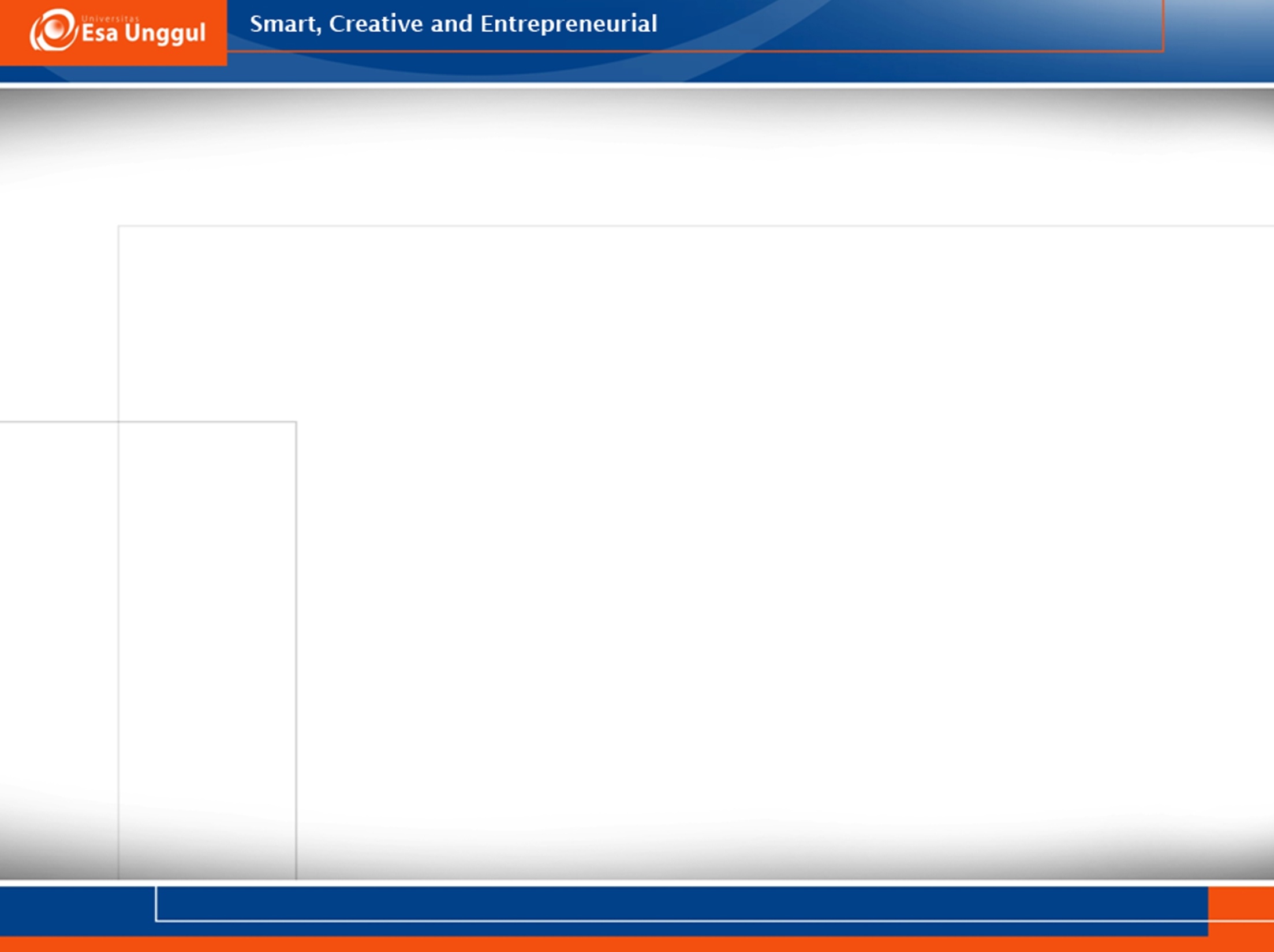 Disease Staging
Ini adalah sistem yang memutakhirkan klasifikasi diagnostik dengan menghasilkan cluster kemiripan pasien yang berguna untuk studi komparatif dan assesment kualitas
Dalam sistem Disease Staging penyakit dibagi menjadi 4 major stage berbasis progresi yang muncul saat pengobatan absen
Pasien assigned disease stage bagi satu sampai 12 diagnoses
Program tambahan Q-scale untuk overall severity score bagi setiap pasien
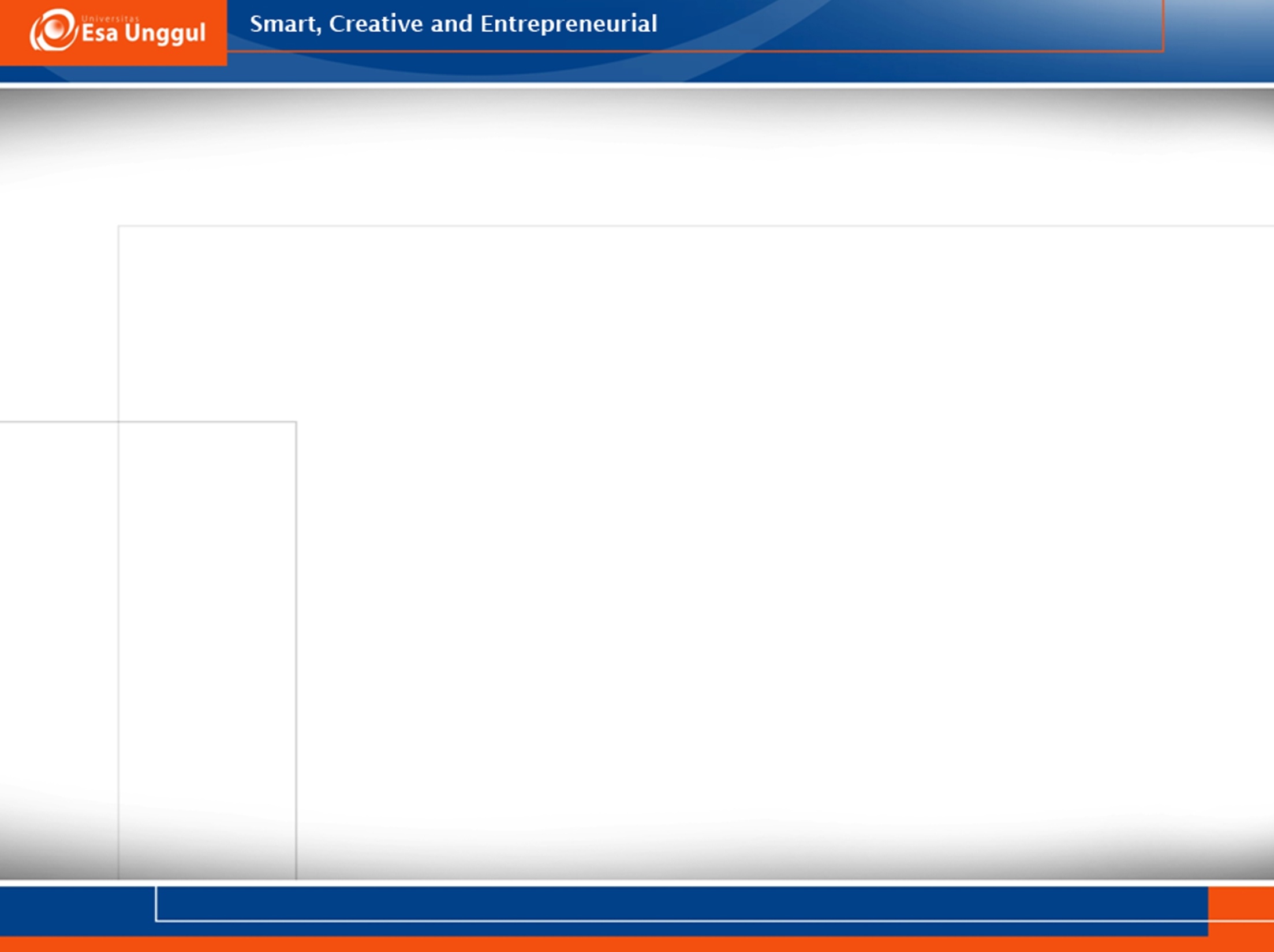 5. Medis Groups II
Ini mengukur potensial gagal organ dan probabilitas respons terhadap terapi untuk mengevaluasi kualitas asuhan yang terjadi 
Medis Group menggunakan temuan klinis objektif yang terkumpul dalam periode 48 jam masuk rawat untuk dikategorikan menjadi 5 group keparahan dari 0-4
Personel kesehatan akan dilatih oleh developer sistem untuk mengenal kunci temuan klinis dari seperangkat 200 tes-tes, prosedur dan tanda vital yang diperoleh dari rekam medis pasien dan dientry ke komputer
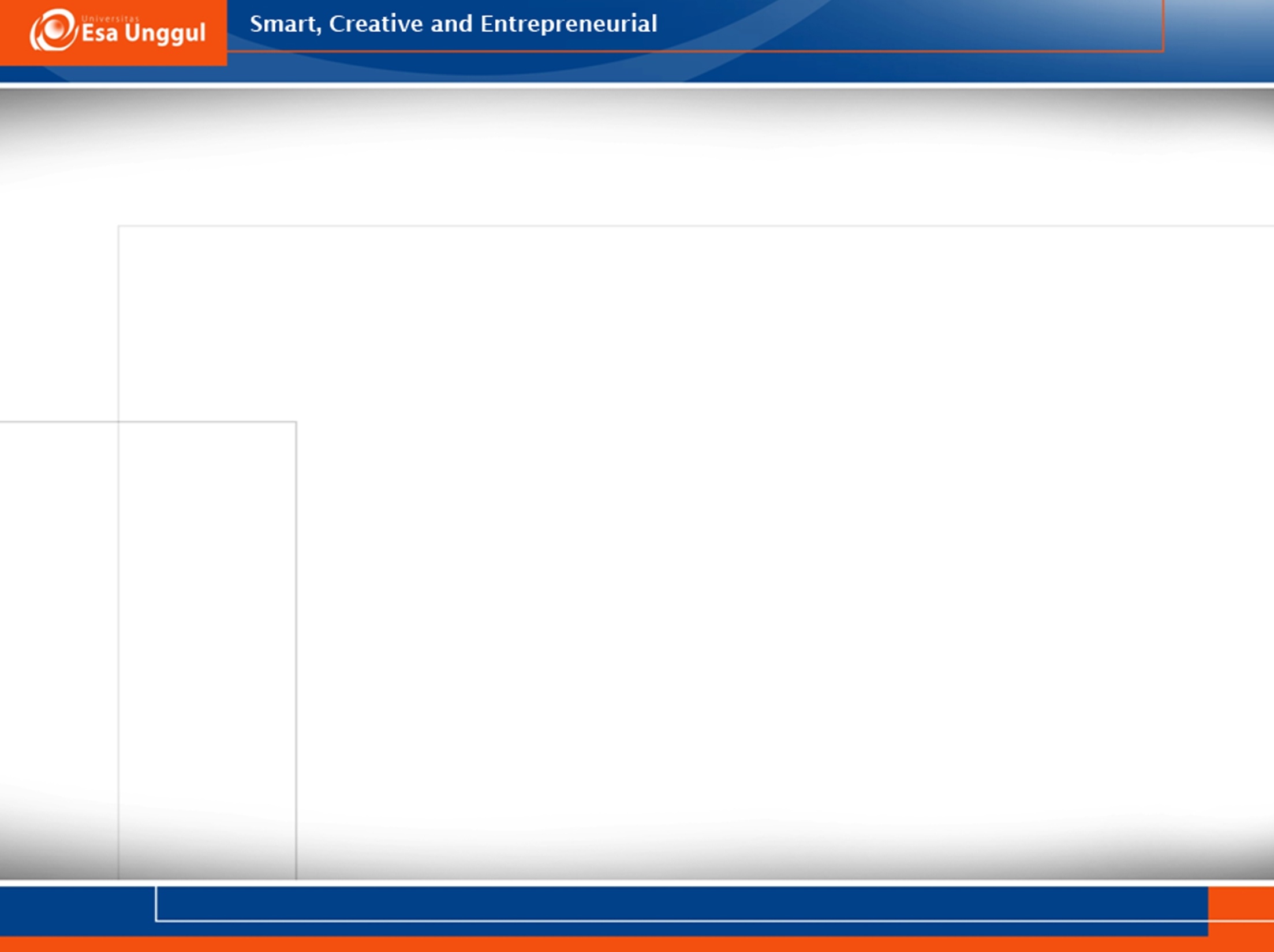 5. Medis Groups II
Piranti lunak menentukan score keparahan sakit dari 1-3 bagi setiap temuan, berbasis skema proprietary (pemilik) untuk pembobotan temuan yang relatif penting
Medis Groups mengklasifikasi pasien ke dalam 0-4 kelompok keparahan sakit, berbasis potensial gagal organ dan kemungkinan respon terhadap terapi
Rumah sakit akan mengulang proses pembobotan kemudian untuk menelusuri respon pasien terhadap terapi dan untuk mengecek kualitas asuhan dan efisiensi utilisasi sumber daya
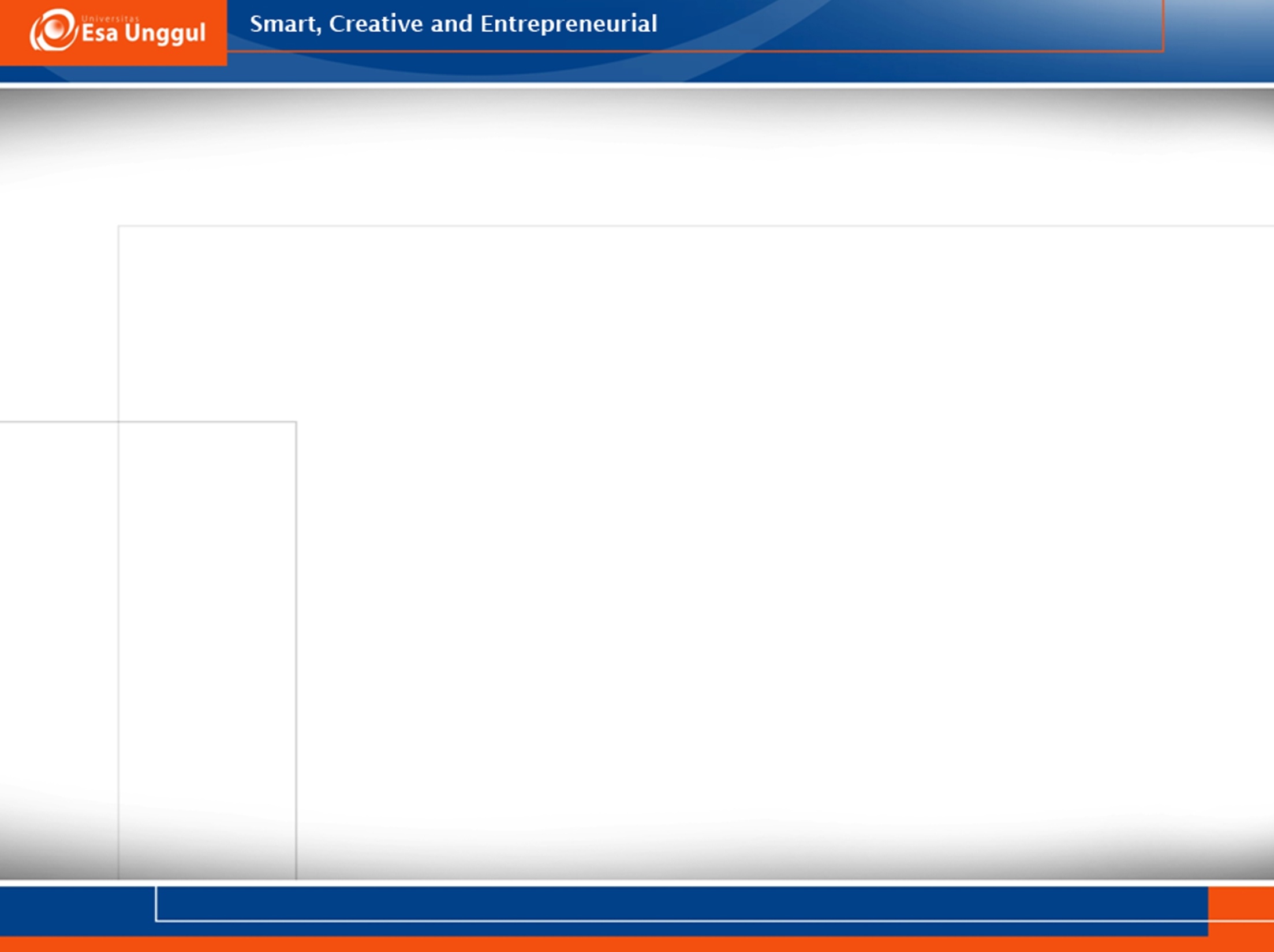 5. Medis Groups II
Pembobotan Medis Groups bukan disease spesifik oleh karenanya pembobotan harus dikombinasi dengan sistem pengelompokan pasien yang lain diantaranya DRG’s atau pasien pulang, untuk komparasi pola pengobatan diantara pasien dalam kelas yang sama
Medis Group menawarkan kepada users untuk akses ke database terkait severity adjusted patient’s records sehingga memungkinkan users untuk mengkomparasi utilisasi mereka, biaya, keluaran klinis dan variabel lain-lain dengan users lain
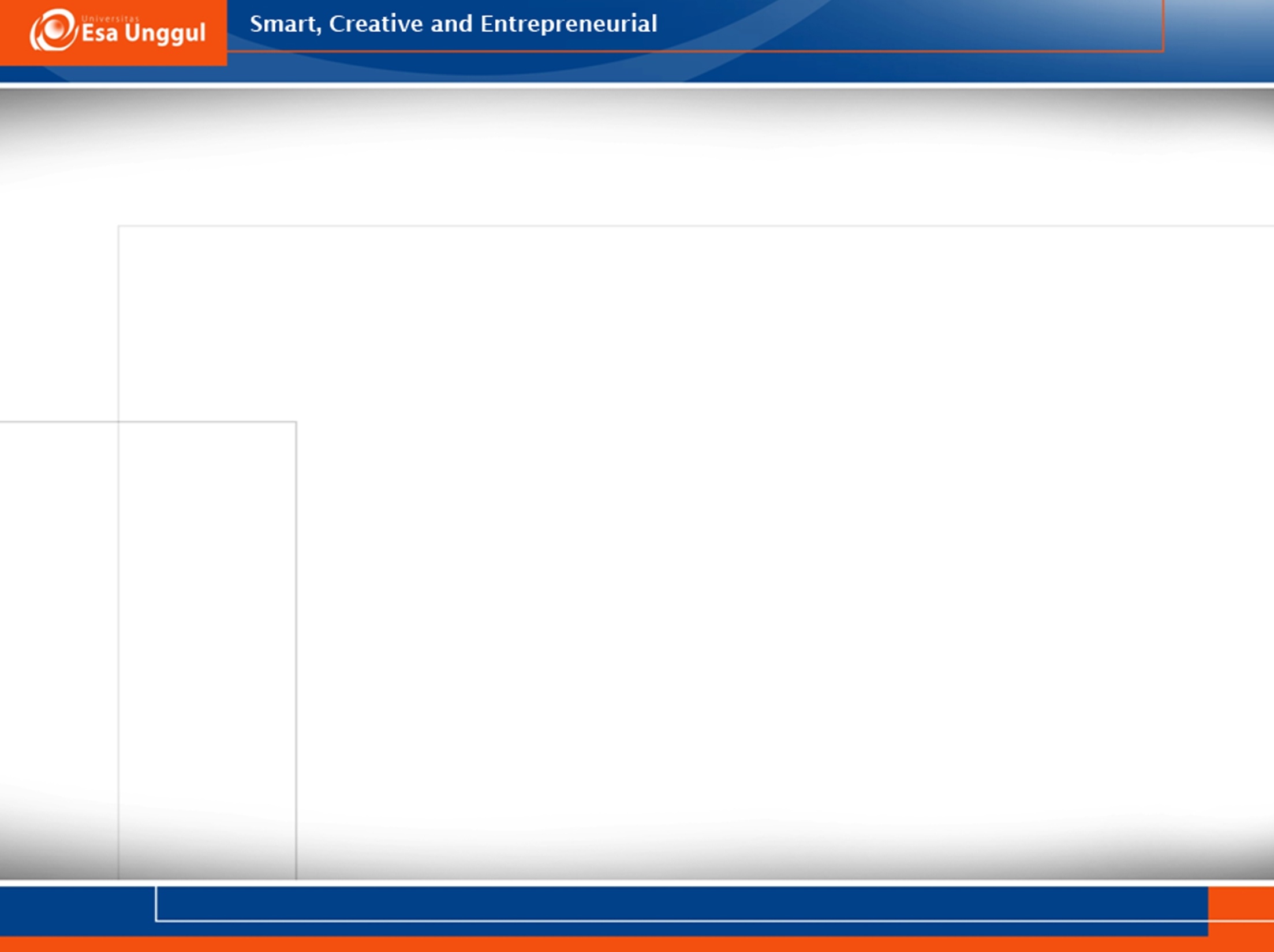 6. Patient Management Categories (PMC)
Ini adalah DRG’s pilihan lain yang membagi pasien ke tipe klinis spesifik yang memerlukan kekhususan dan konsistensi diagnosis dan terapi. Masing-masing kategori dari 800 kategori manajemen pasien yang dikaitkan dengan daftar khusus kode diagnosis ICD 9CM dan prosedur
PMCs dibagi dalam grup atau module, berbasis kategori penyakit sesuai batasan definisi klinis
Seorang pasien dikelompokan ke satu atau lebih PMC’s kategori dalam module, pasien ditentukan masuk ke satu yang manajemennya tersulit dan terberat
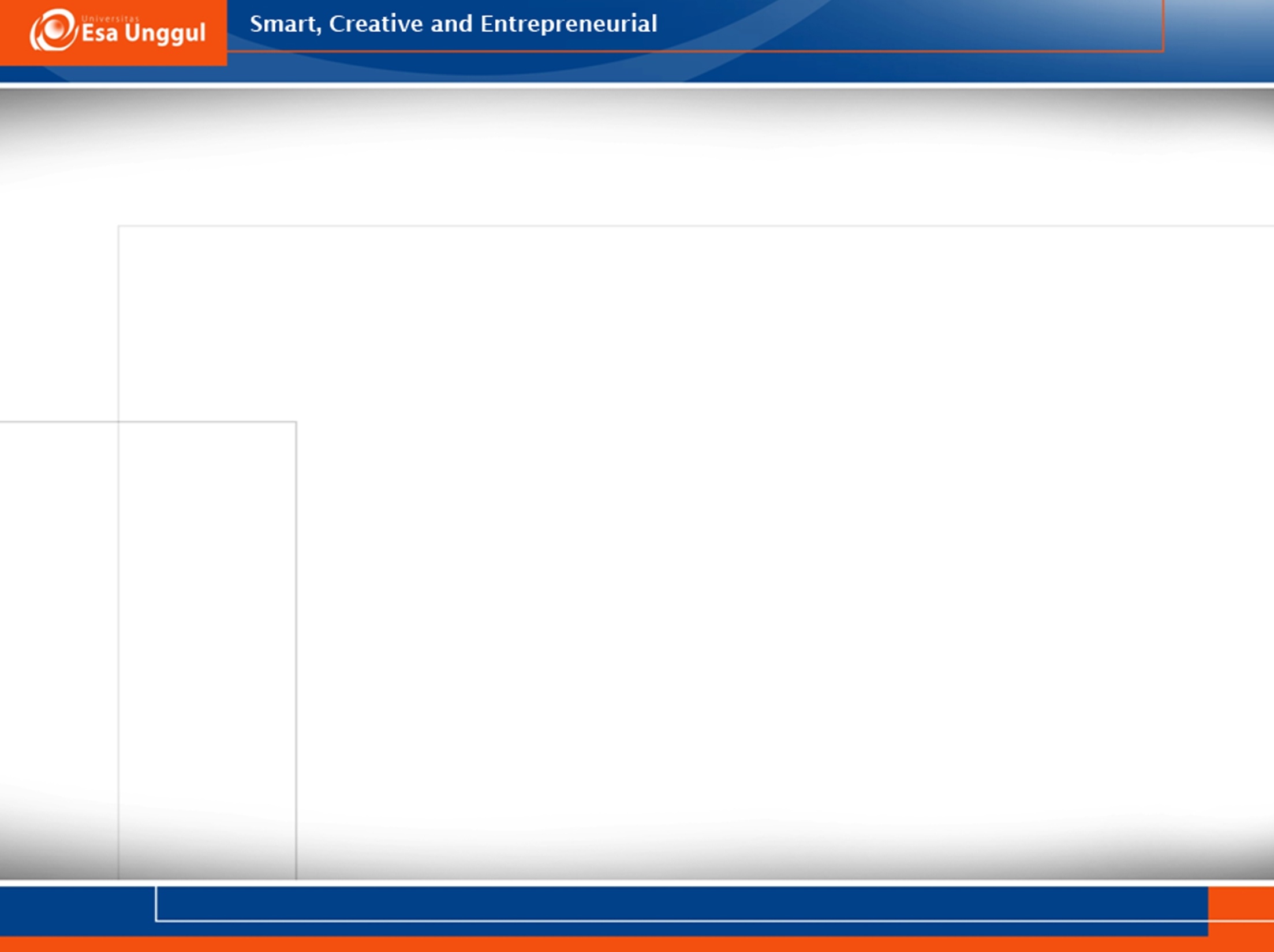 6. Patient Management Categories (PMC)
User PMC dapat memperoleh piranti lunak Relative Cost Weights, yang menyediakan estimasi costed-out dollar bagi pelayanan setiap kategori pasien sehingga memungkinkan users mengevaluasi efisiensinya masing-masing terhadap norma kebutuhan asuhan yang dikembangkan para dokter
Pasien yang menerima one overall cost weight dianggap interaksi kondisi mereka dengan status mortalitas pada saat pulang
PMC juga menawarkan users bisa akses ke database rekam medis pasien untuk bisa membandingkan biaya mereka dan outcome klinis melalui kategori pasien sesuai norma nasional
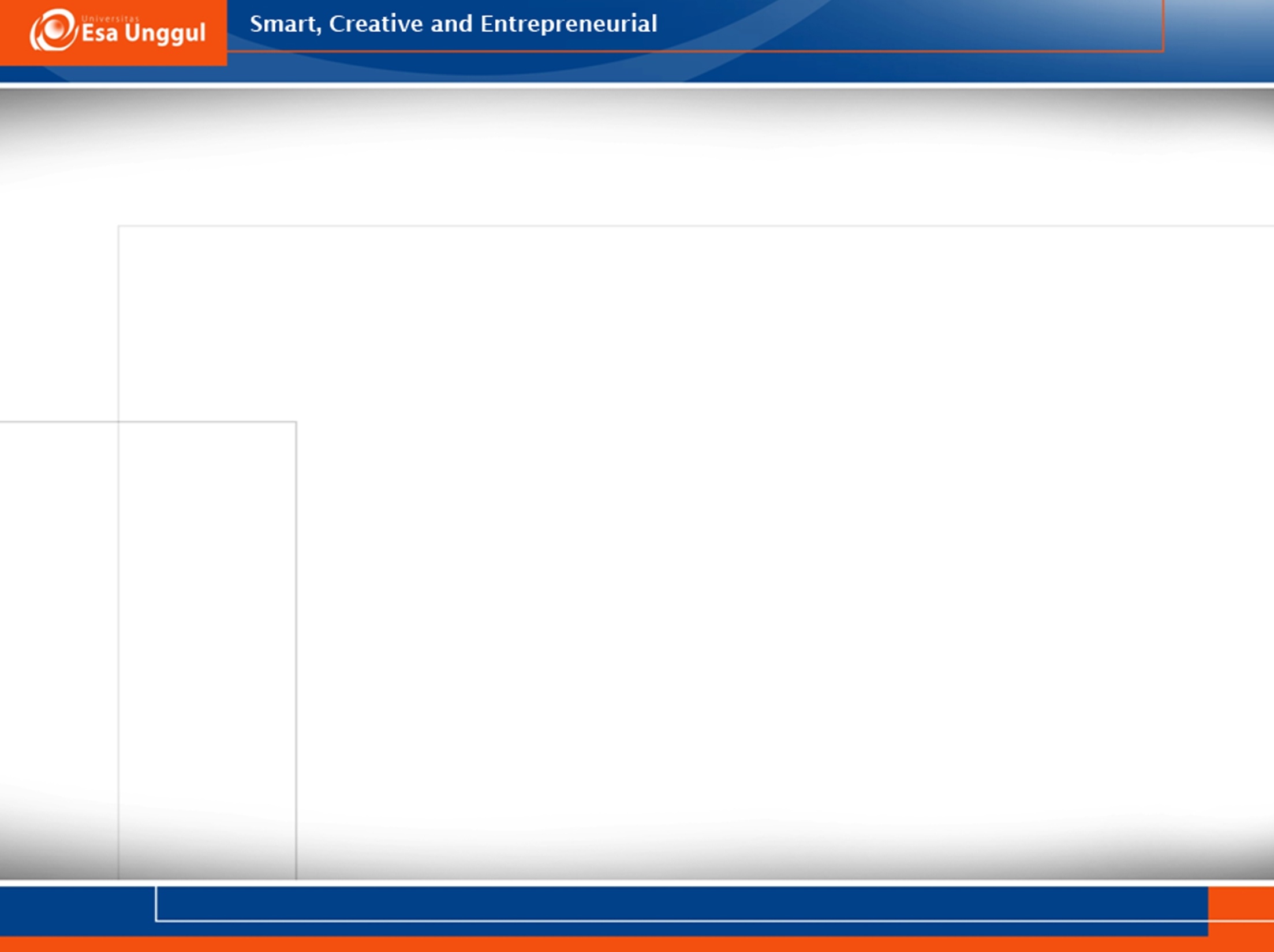 Severity of illness System
A database,
Established from coded data on
diseases 
and 
operations, 
used in hospital 
for planning 
and research purpose
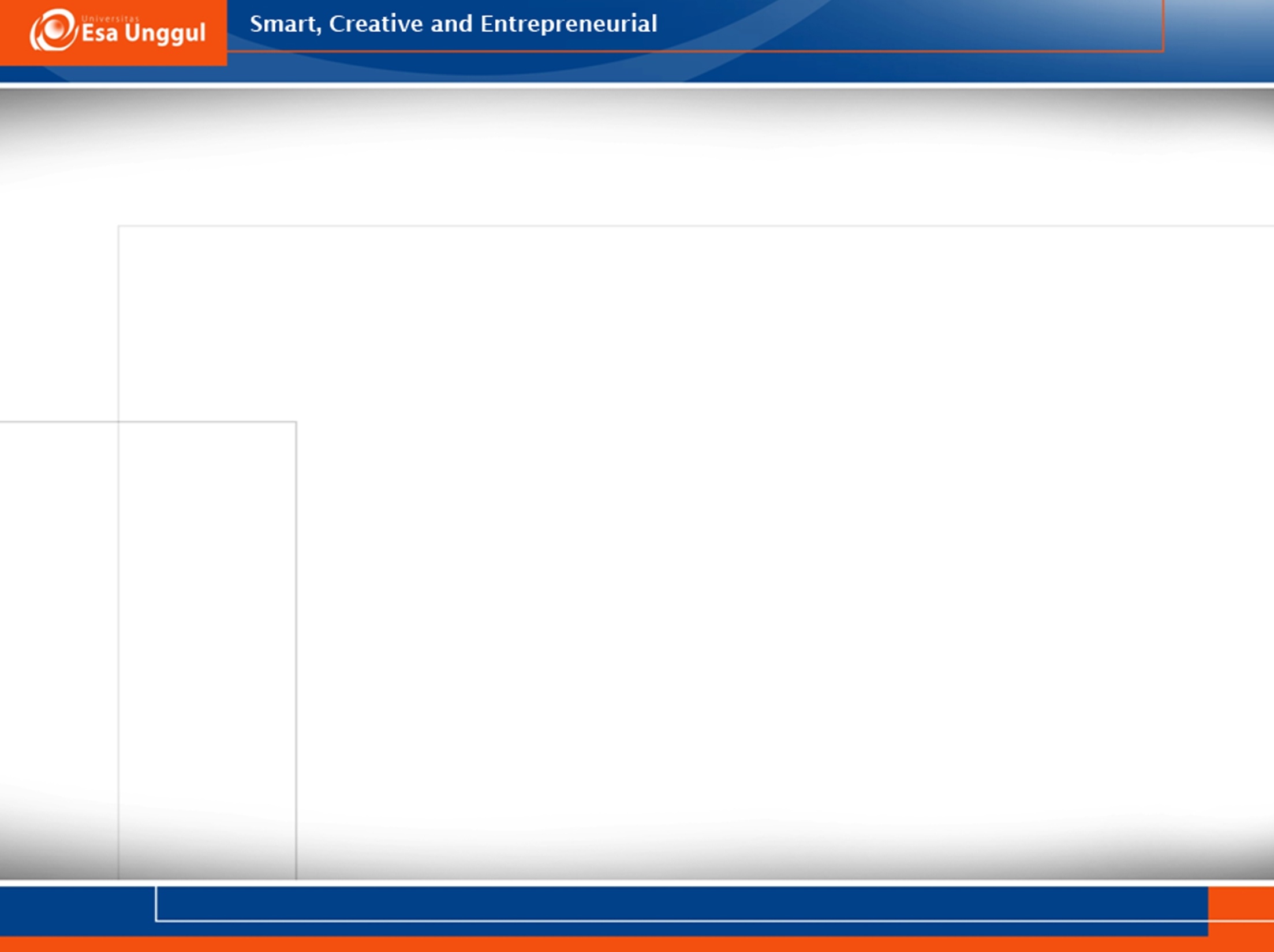 PAS, CPHA, PSRO
PAS: Prosessional Activity Study
CPHA: Commision on Professional Hospital Activities
PSRO: Professional Standard Review Organization
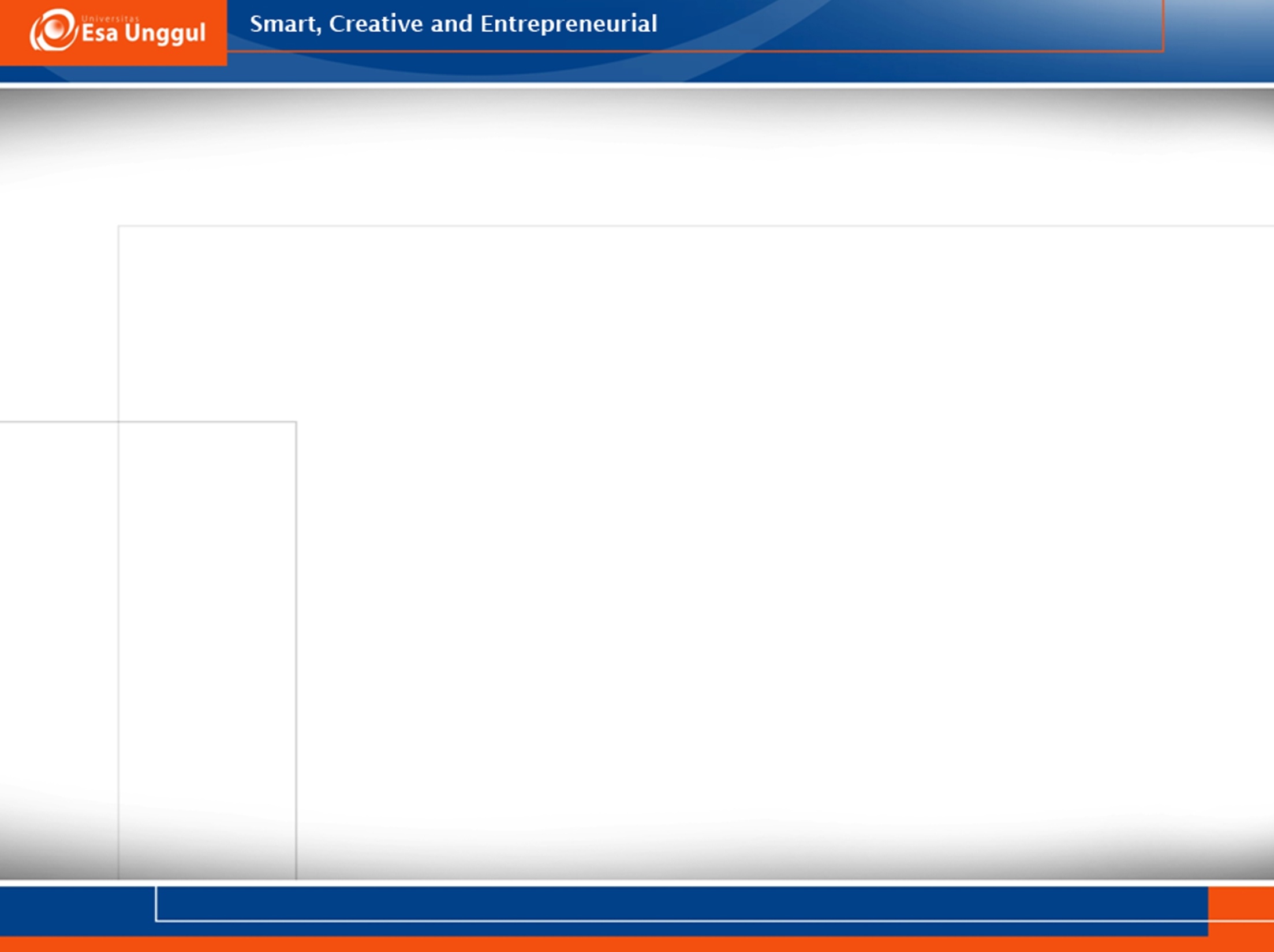 Severity of Illness
Satu metode yang dimanfaatkanoleh grup PAS dikembangkan oleh CHPA
Grup diagnosis and procedure PAS asalnya untuk digunakan pada proses kajian konkurens oleh koordinator kajian (review coordinator) untuk menentukan titik kontrol LOS, namun mereka juga digunakan PSROs pada analisis retrospectif rumah sakit dan praktisi.
Data yang terkumpul PAS (rumah sakit di USA & Kanada) adalah grup-grup yang dihasilkan setiap tahun sejak 1966
Tabel LOS 1977 mengandung 398 diagnosis groups dan 264 procedure groups.
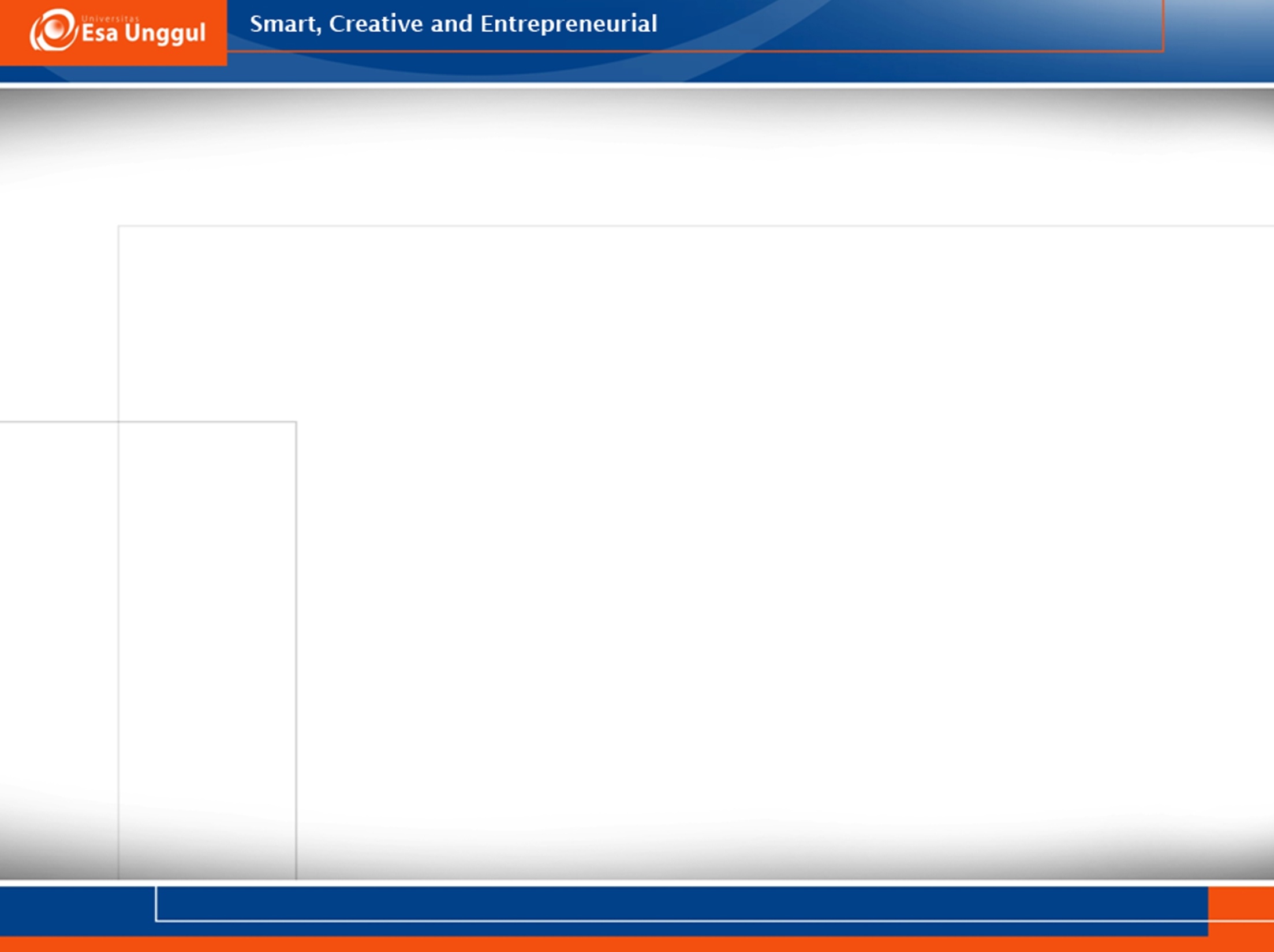 Masing grup terdiri pasien yang sama atau hampir mirip terkait diagnoses dan tindakan
Satu >< multiple diagnosis
Grup usia: 0-9, 20-34, 35-49, 50-64 dan >65
Rata LOS
Variance
Percentile : 5,20, 50,75, 90,95,dan 99
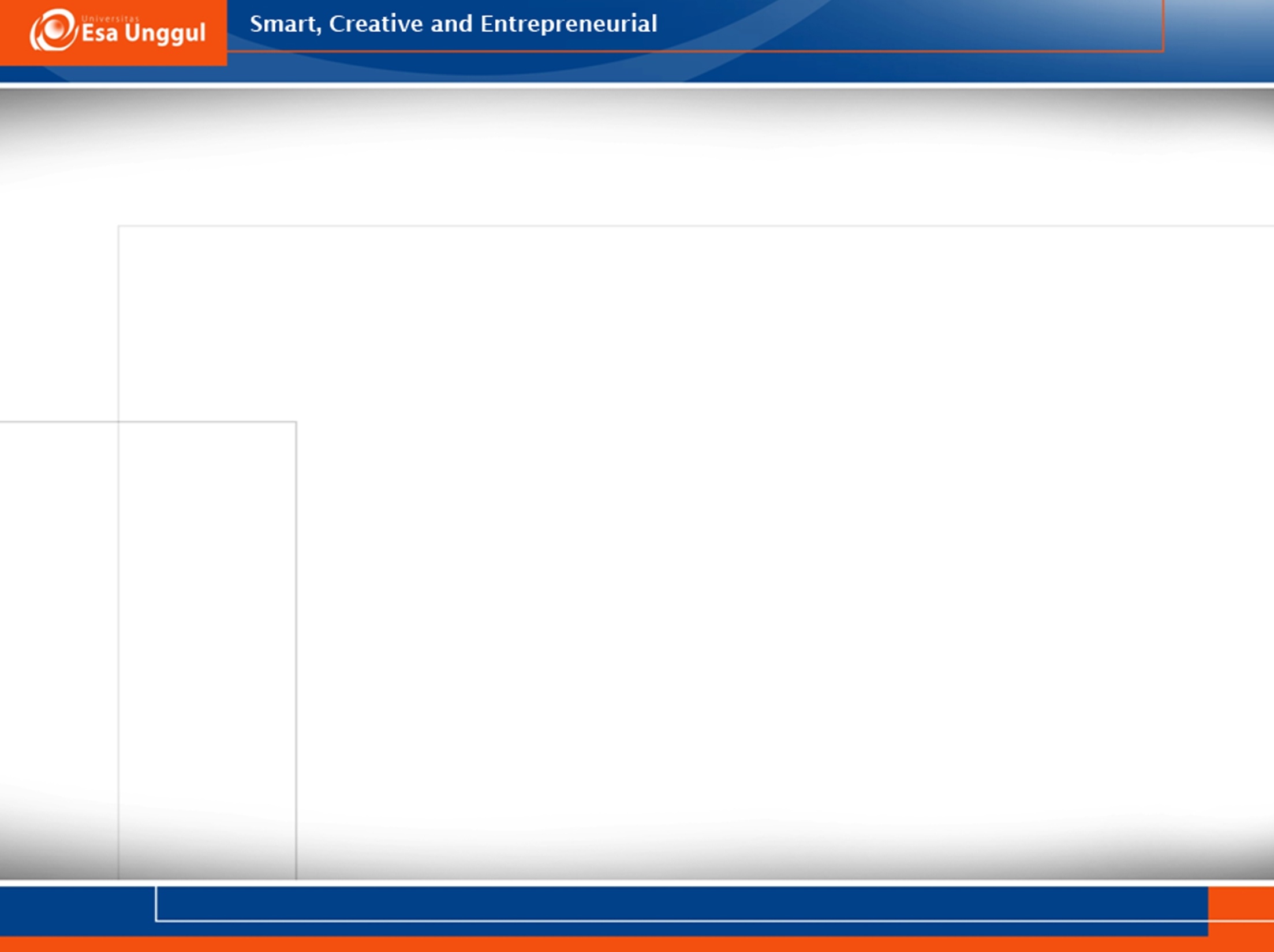 Severity Level
Menunjukkan tingkat keparahan kasus yang dipengaruhi adanya komorbiditas maupun komplikasi dalam masa perawatan
1) “0” untuk rawat jalan
2) “I” Ringan: untuk rawat inap dengan tingkat keparahan 1 ( tanpa komplikasi maupun komorbidity
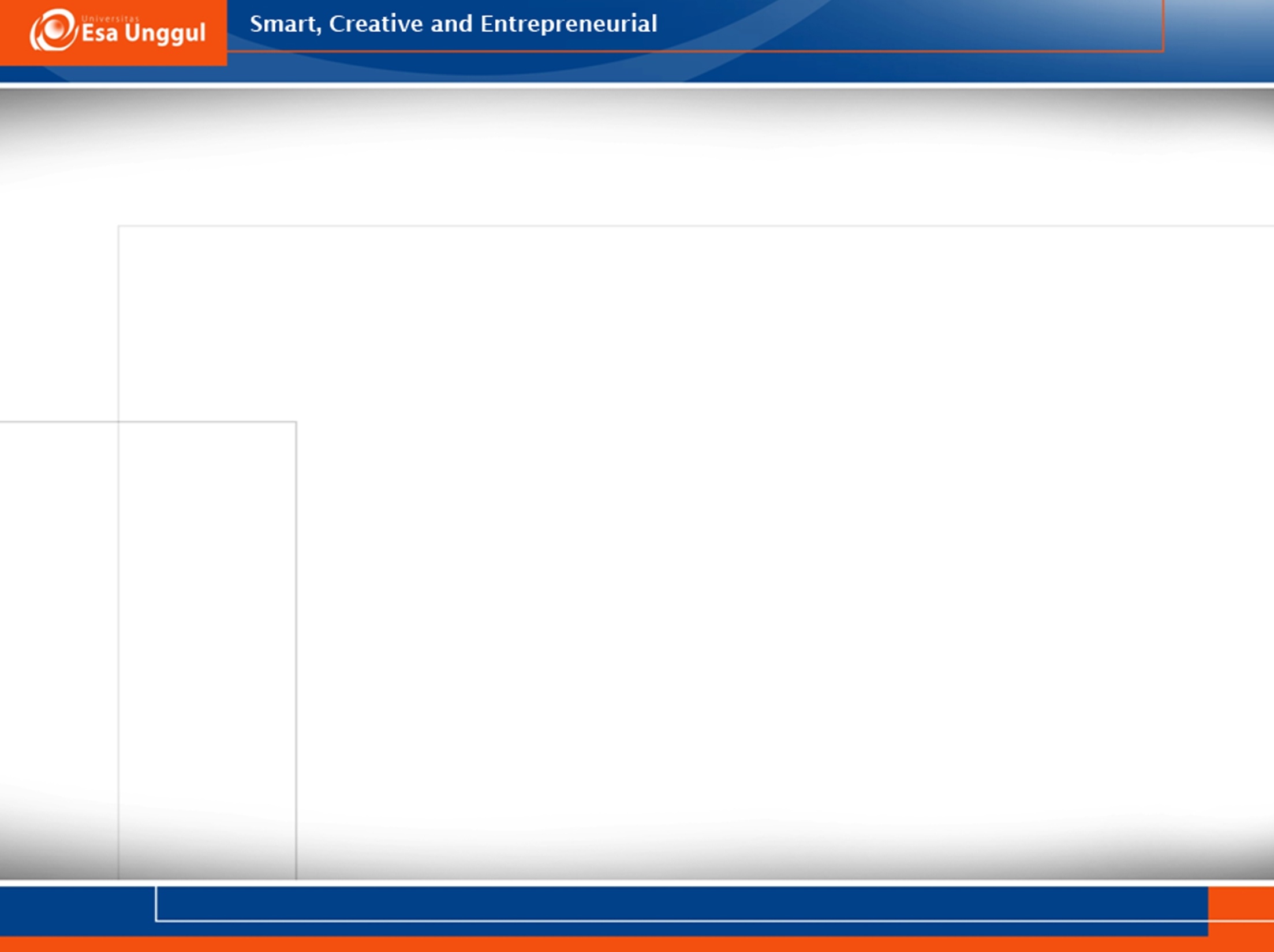 3) “II” Sedang: untuk rawat inap dengan tingkat keparahan 2 (dengan mild komplikasi dan komorbidity)
4) “III” Berat: untuk rawat inap dengan tingkat keparahan 3 (dengan major komplikasi dan komorbodity)
Istilah ringan, sedang dan berat menggambarkan tingkat keparahan (severity level) yang dipengaruhi oleh diagnosis sekunder (komplikasi dan komorbidity)